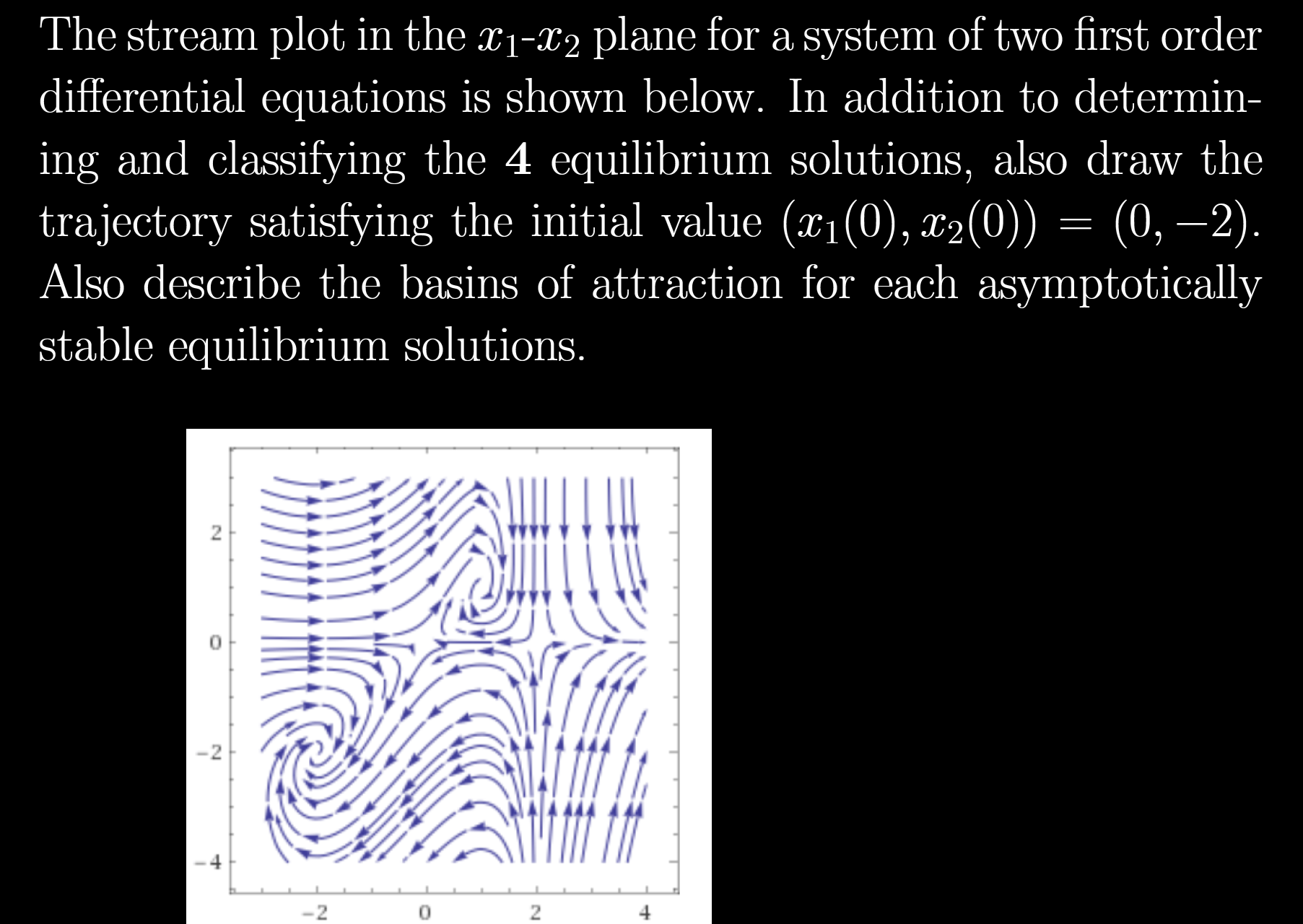 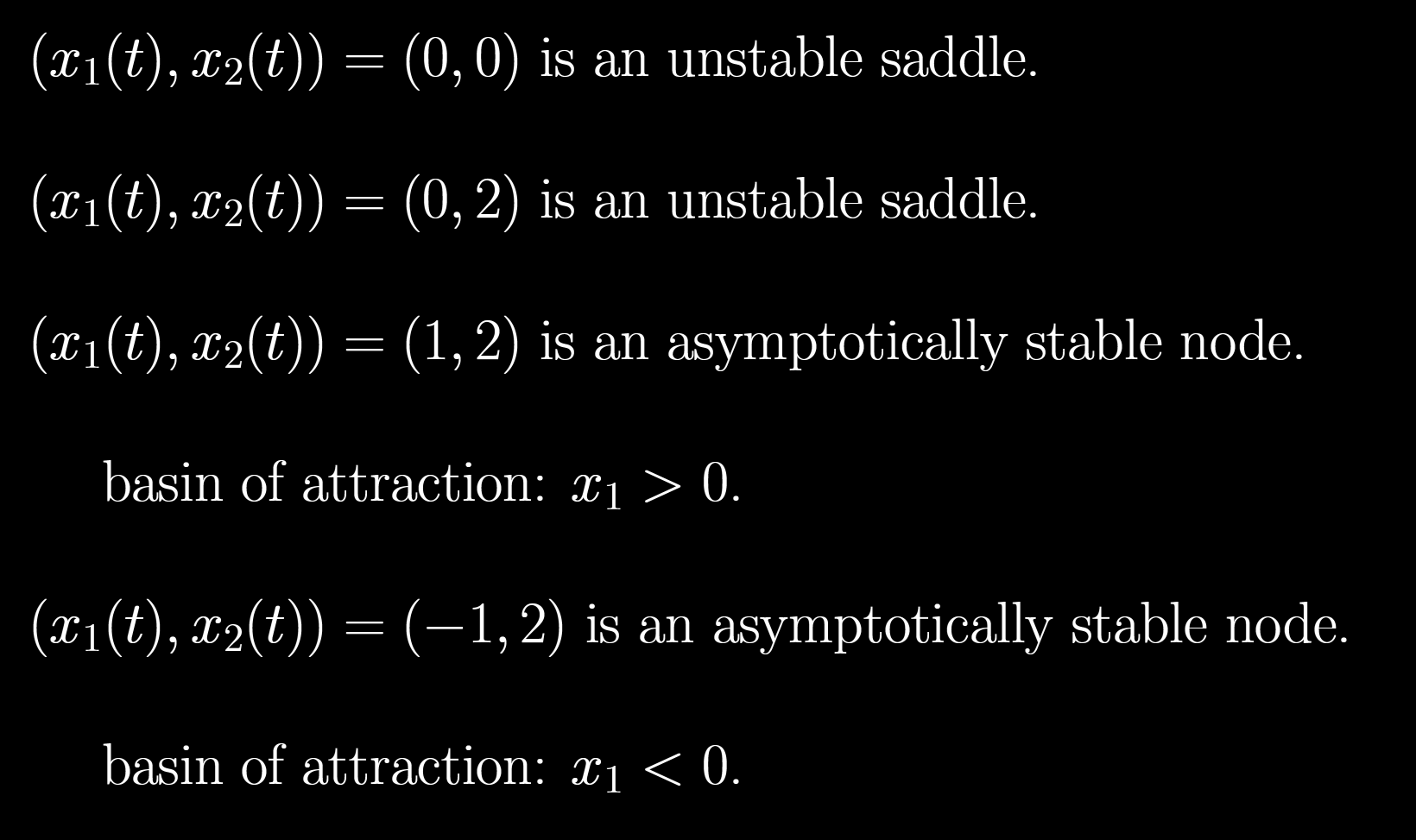 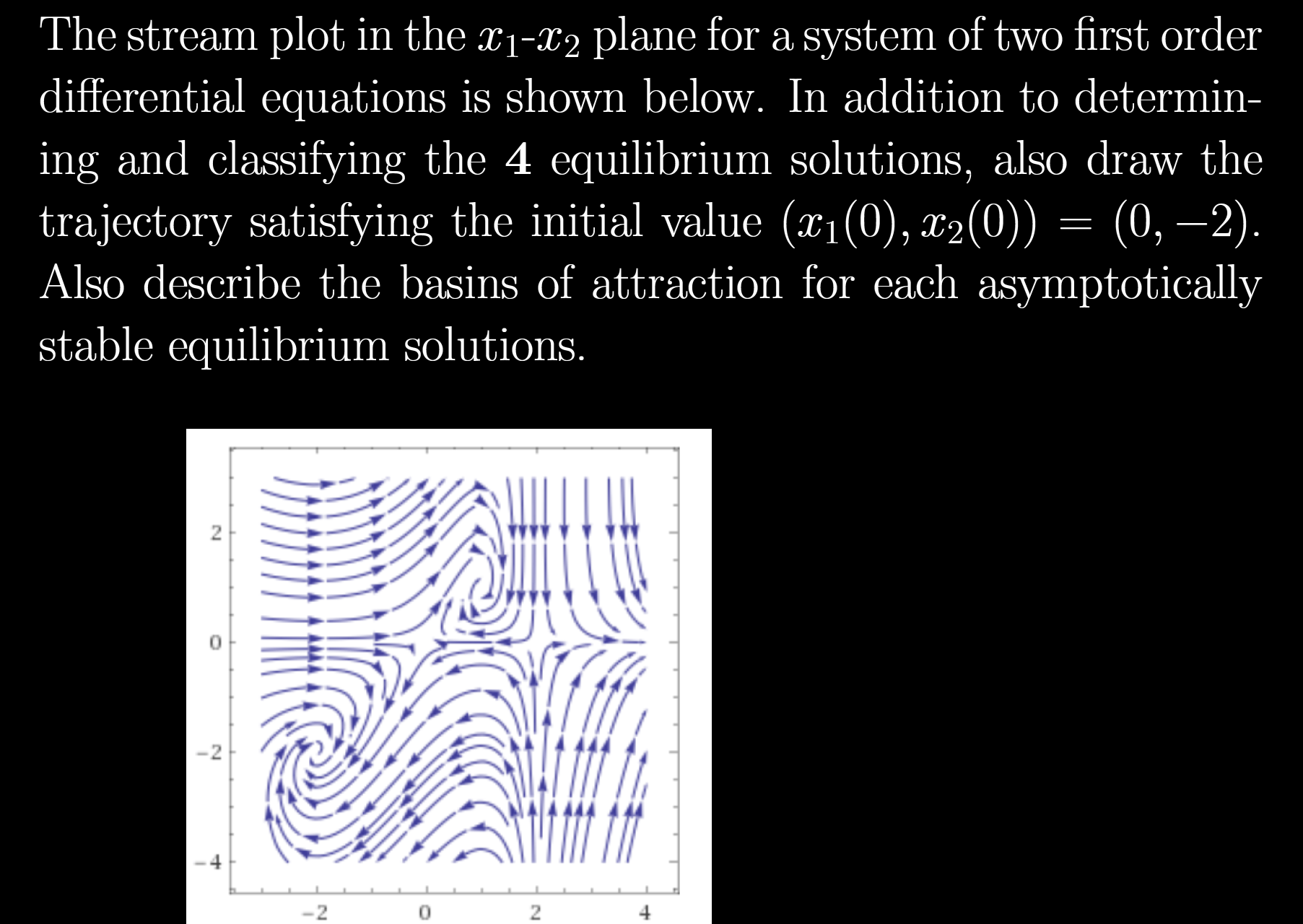 Problem session Thursday at 7pm (will send zoom link Thursday evening).

Exam 3 Friday over ch 7, 9, and 5.2.

Currently written part is about 50% with remaining part

True/False
Multiple Choice (choose the 1 best answer)
Multiple answer (choose the n best answers) 
  +5 points for every correct answer, 
   -5 points for every wrong answer.
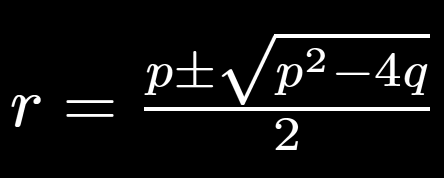 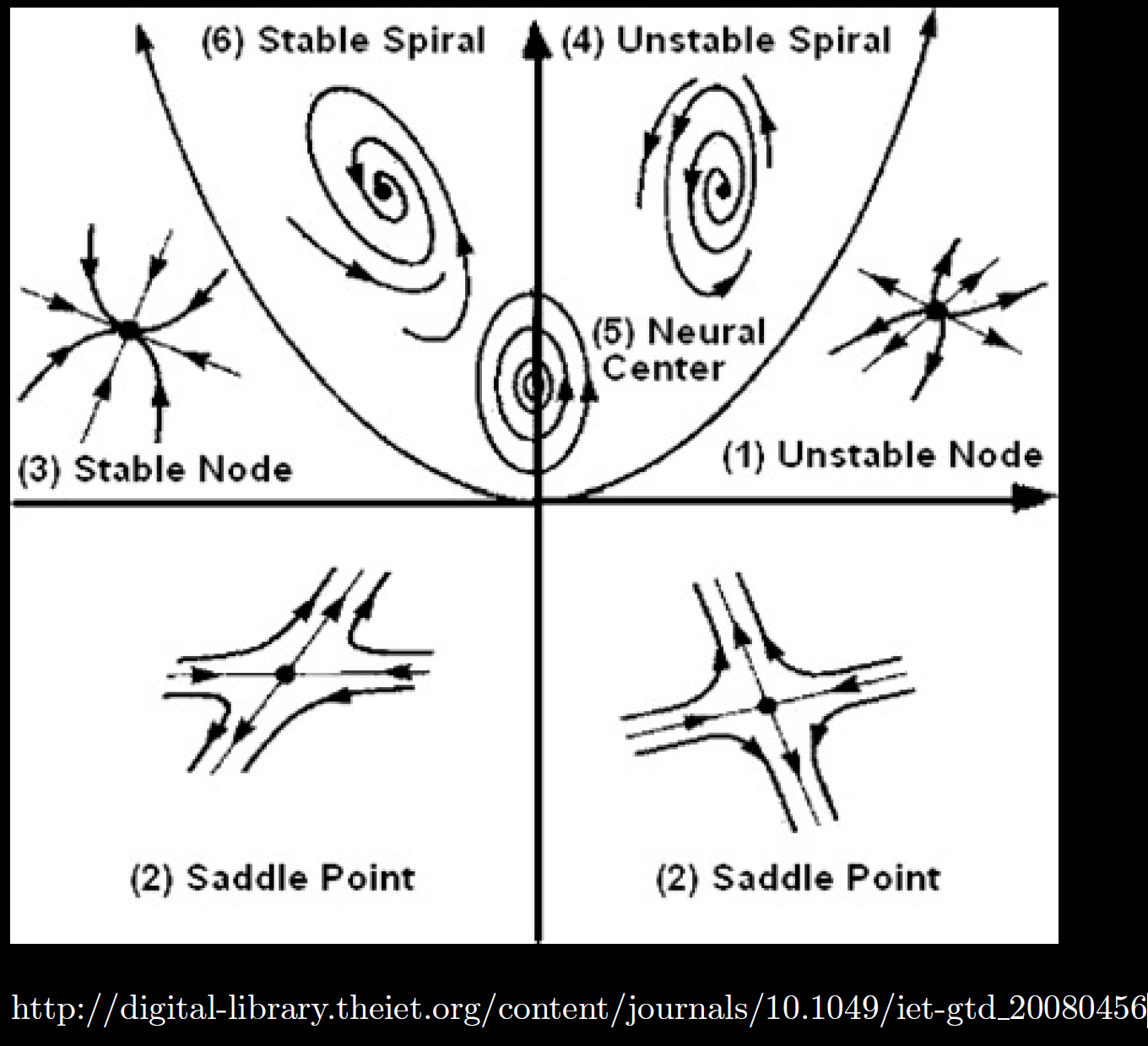 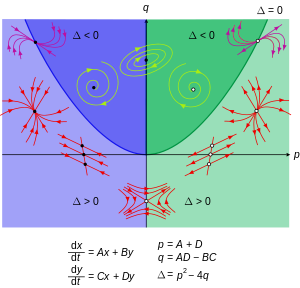 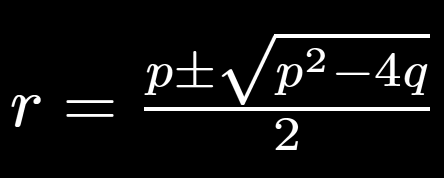 https://en.wikipedia.org/wiki/Phase_plane
After translating critical point to origin:
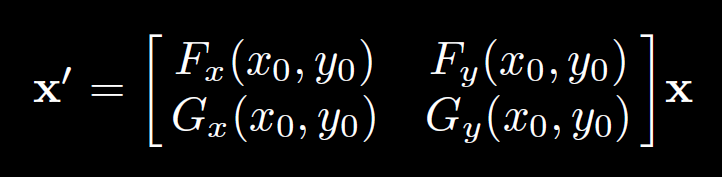 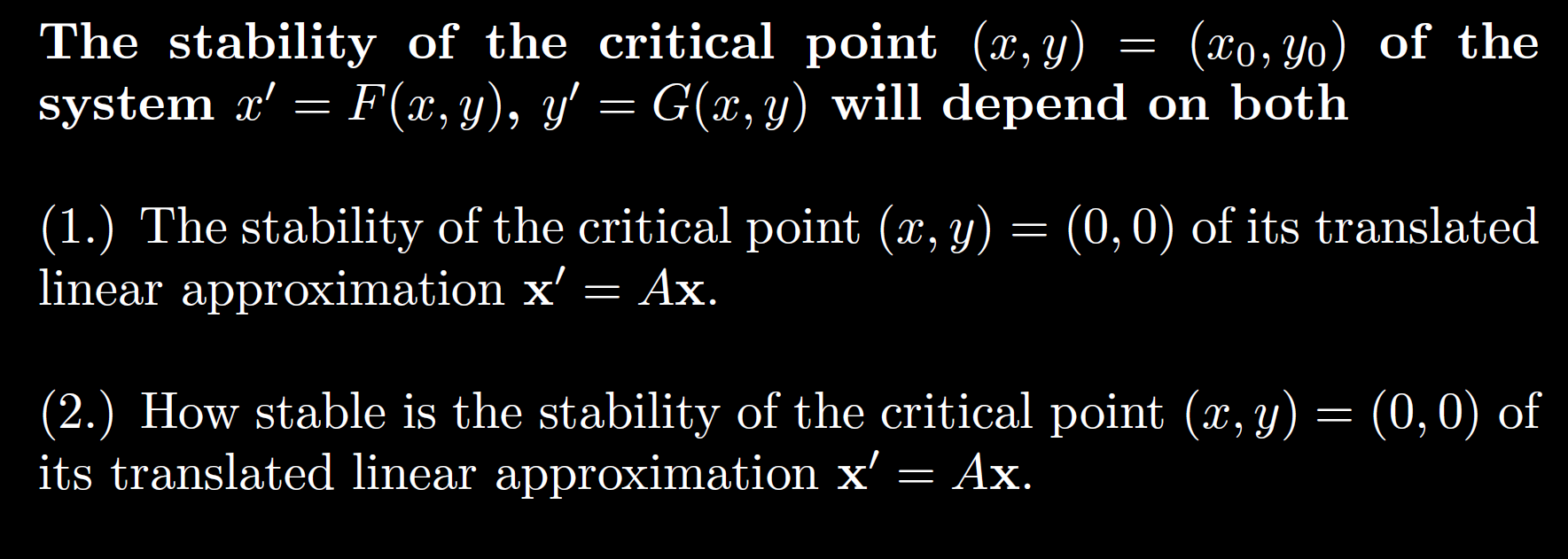 http://howellkb.uah.edu/DEtext/Additional_Chapters/Part6/NonLinSys1.pdf
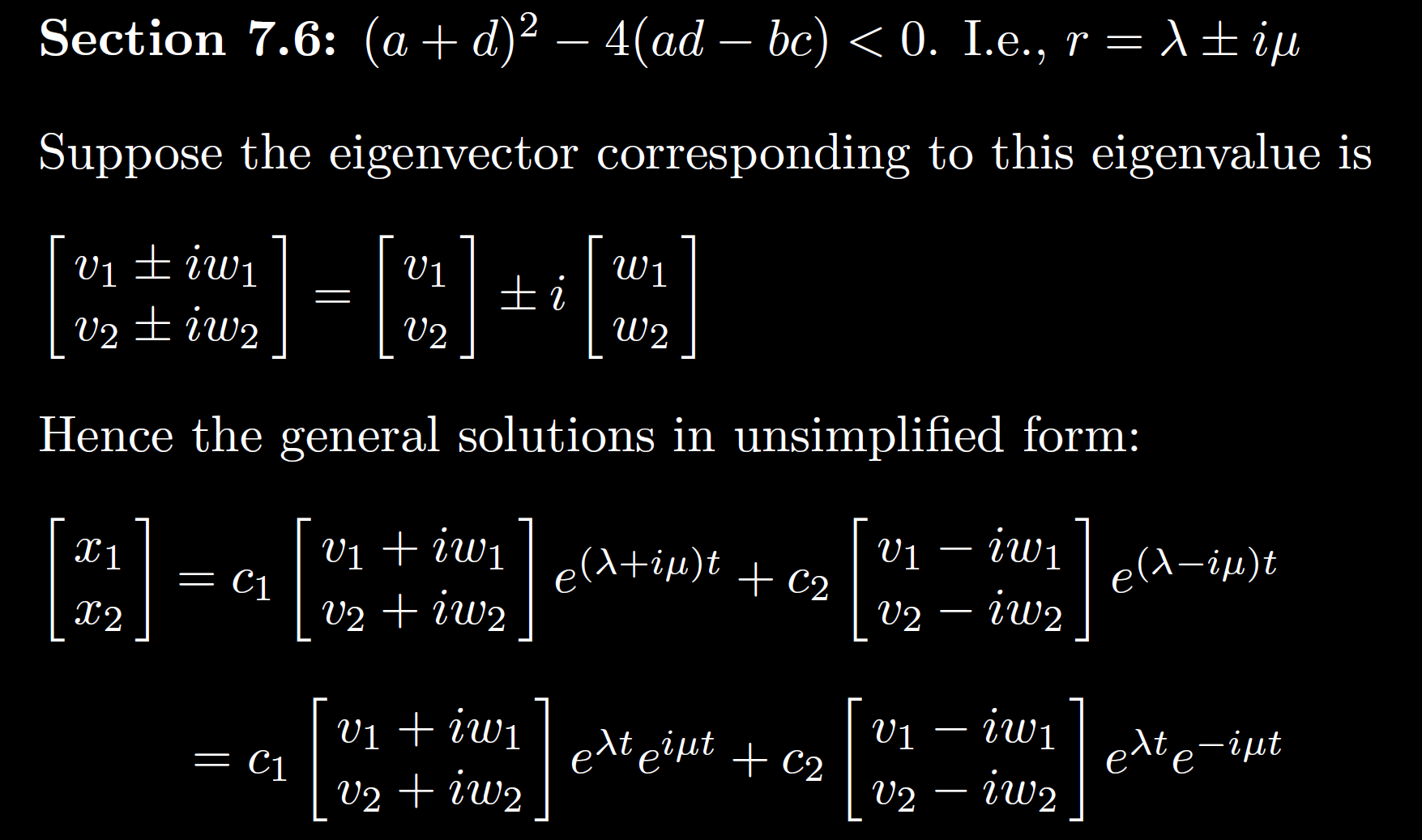 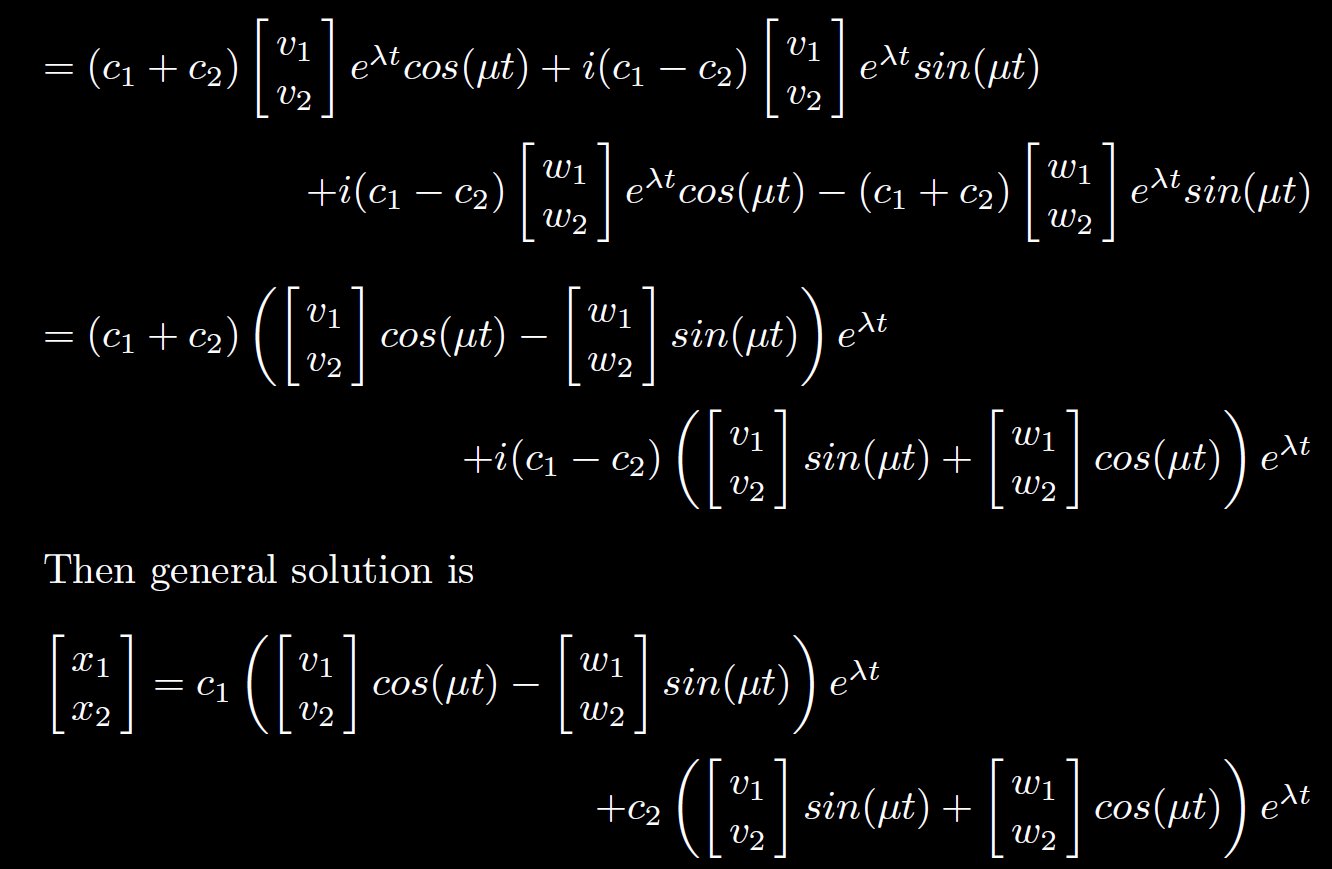 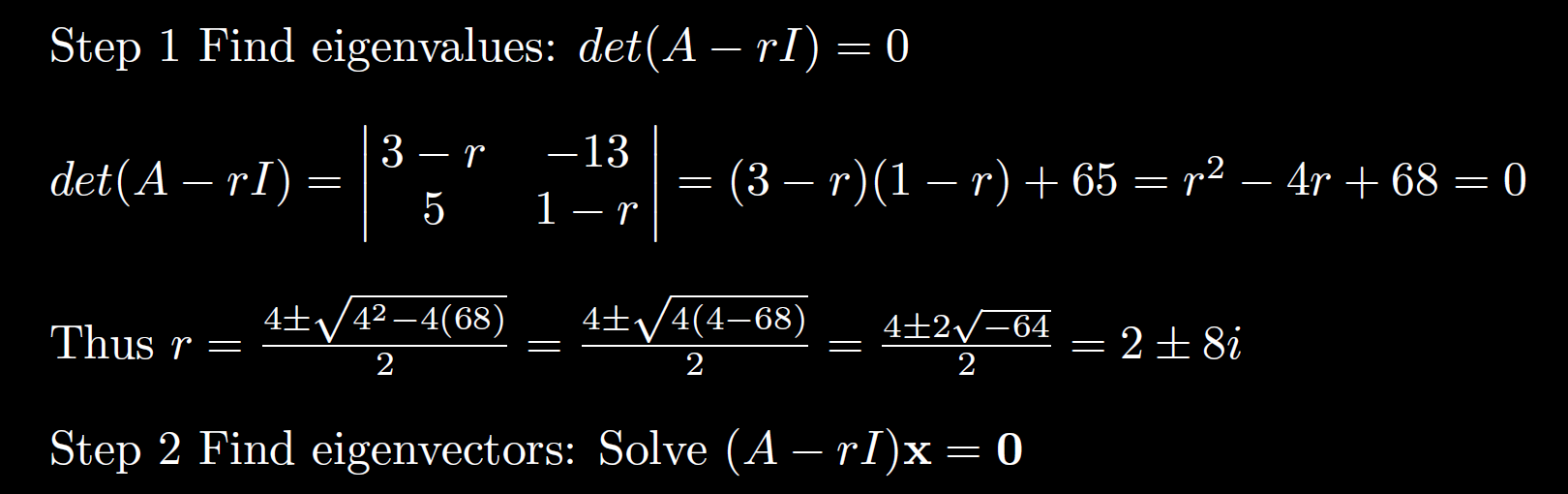 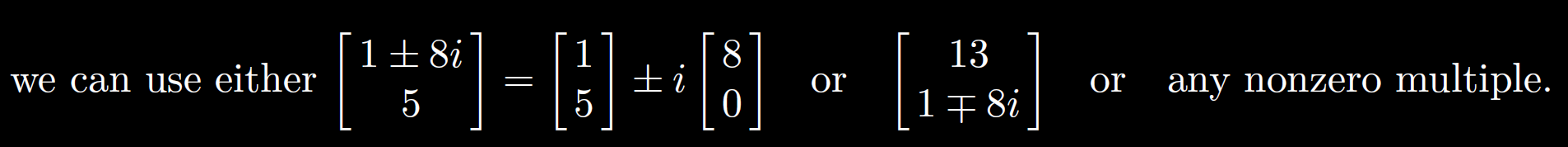 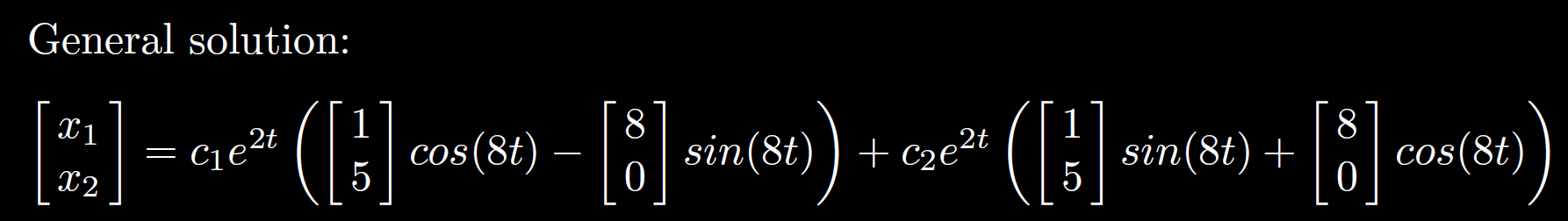 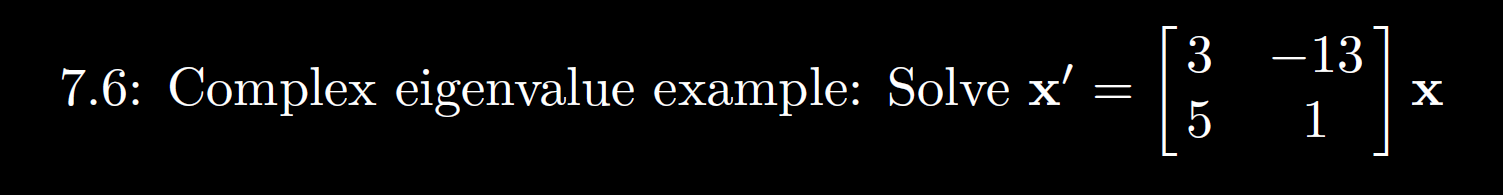 Graph
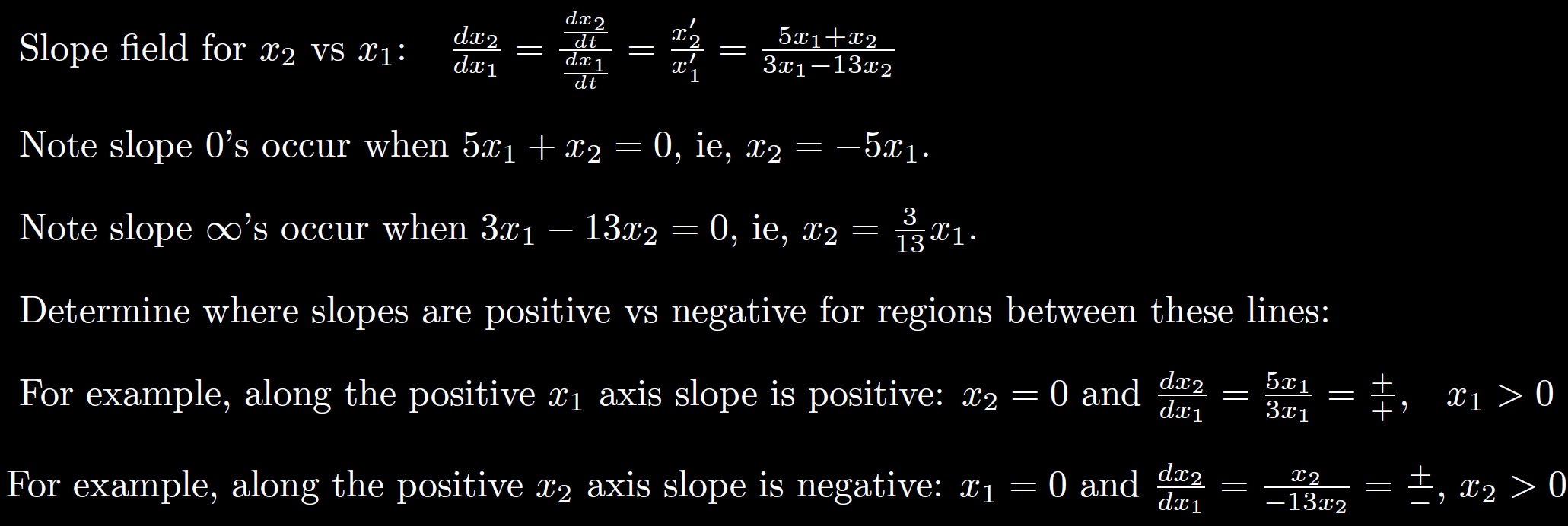 Slope field:
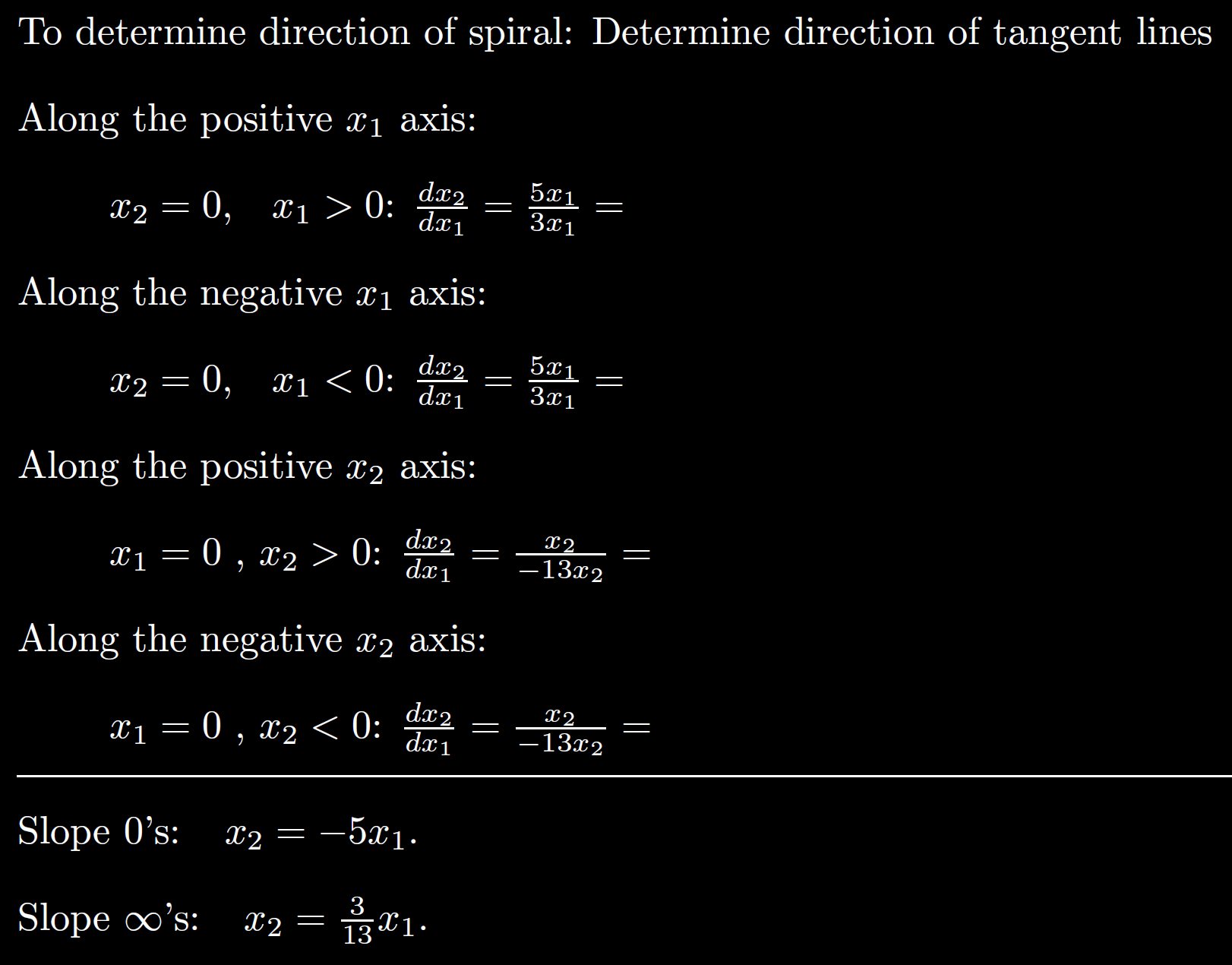 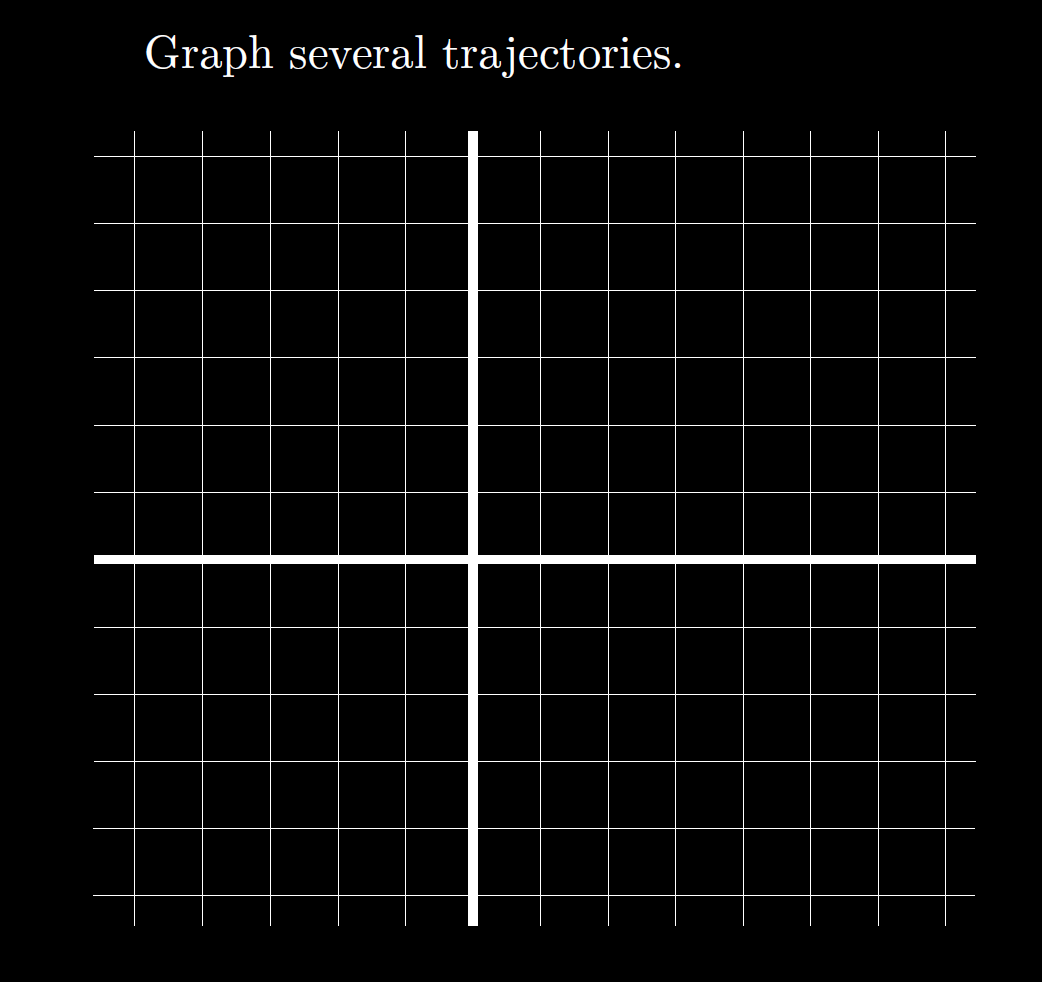 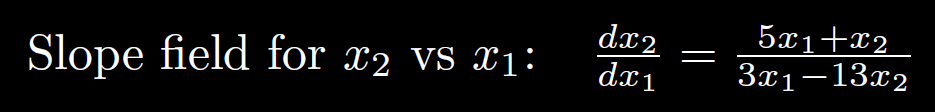 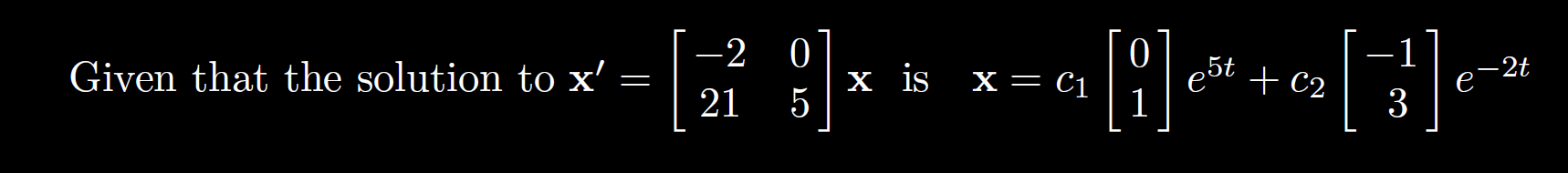 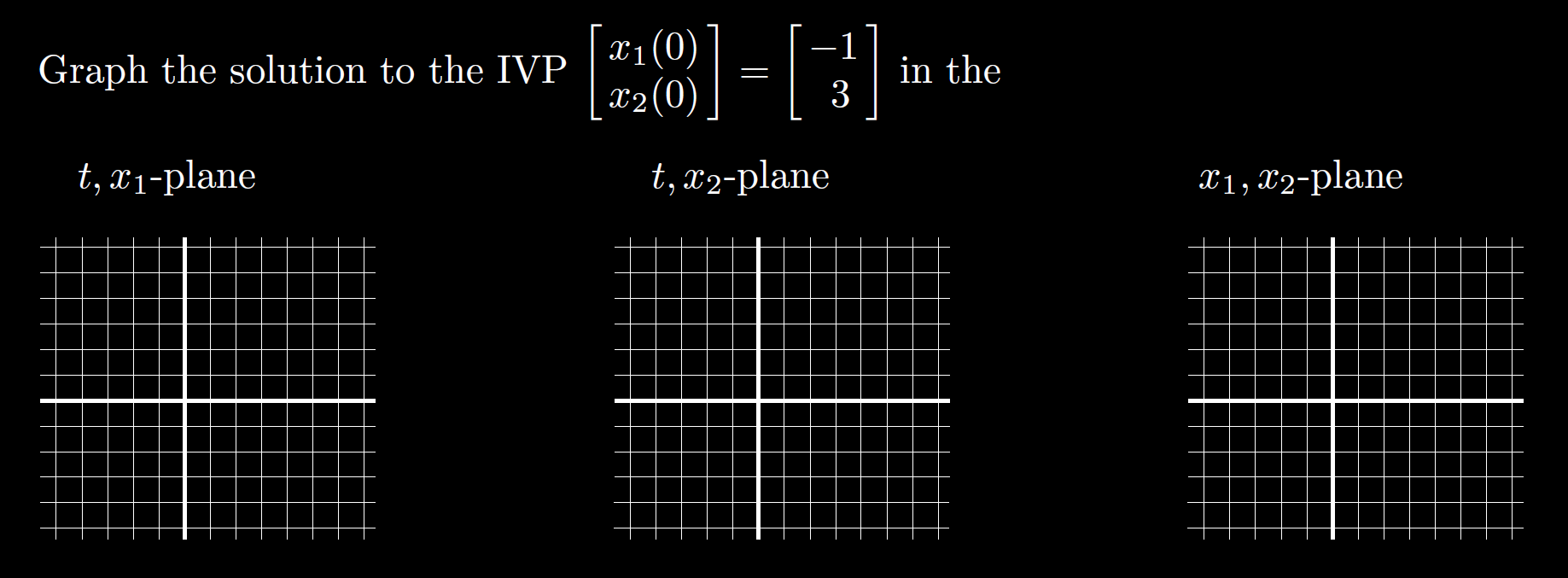 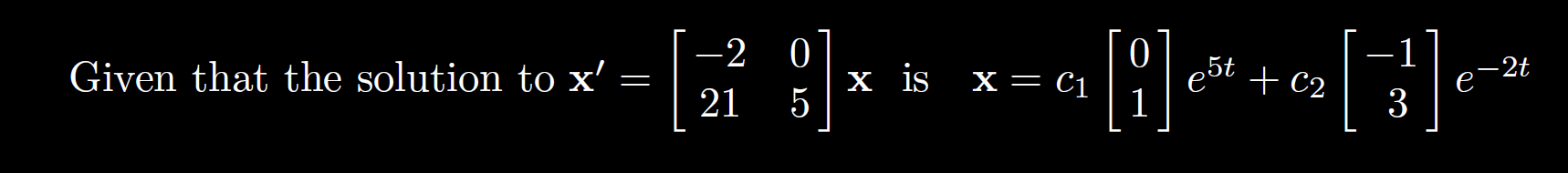 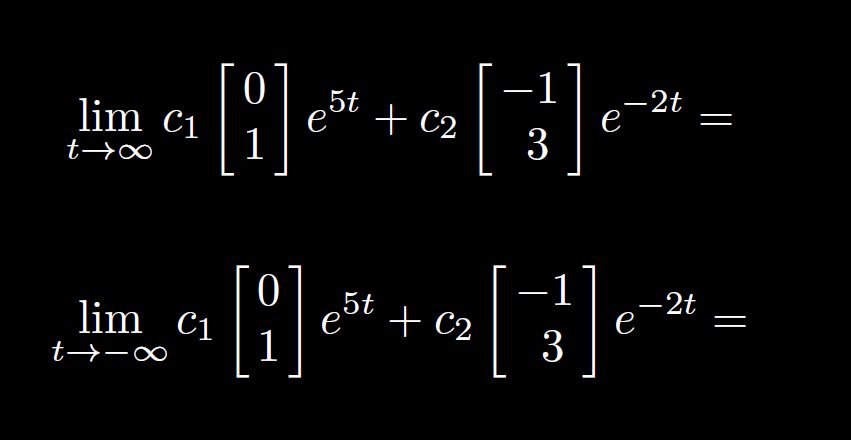 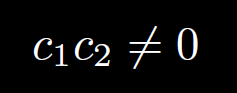 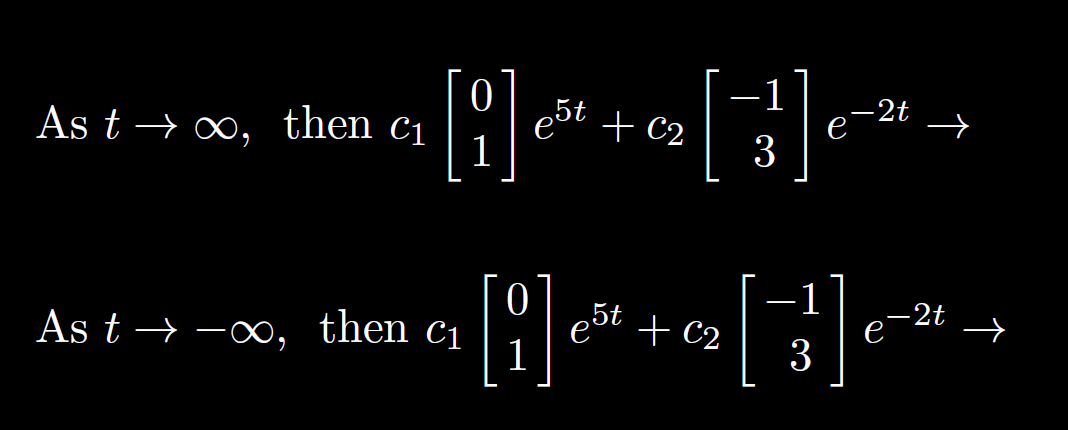 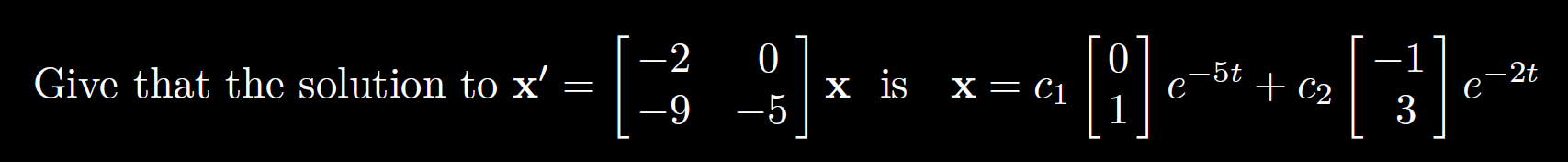 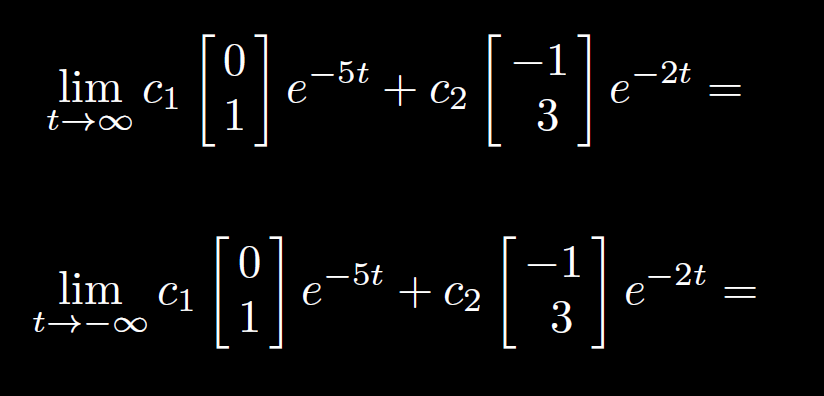 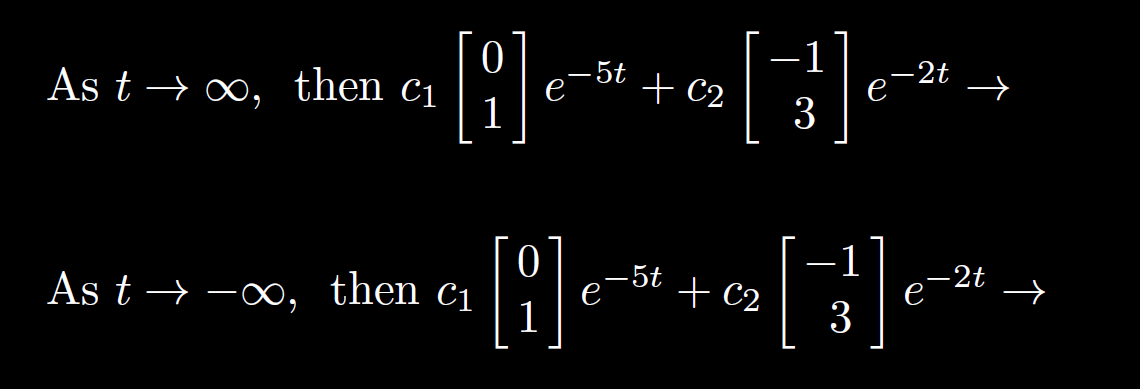 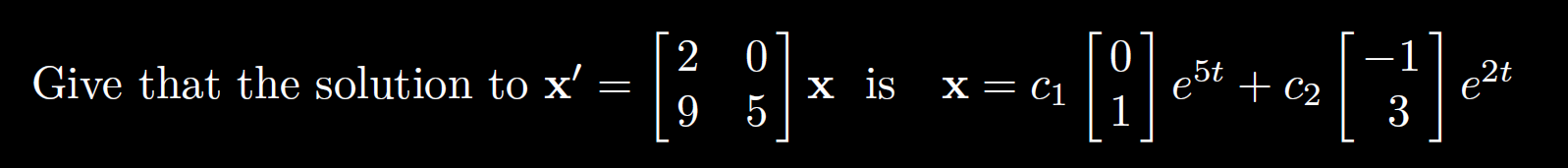 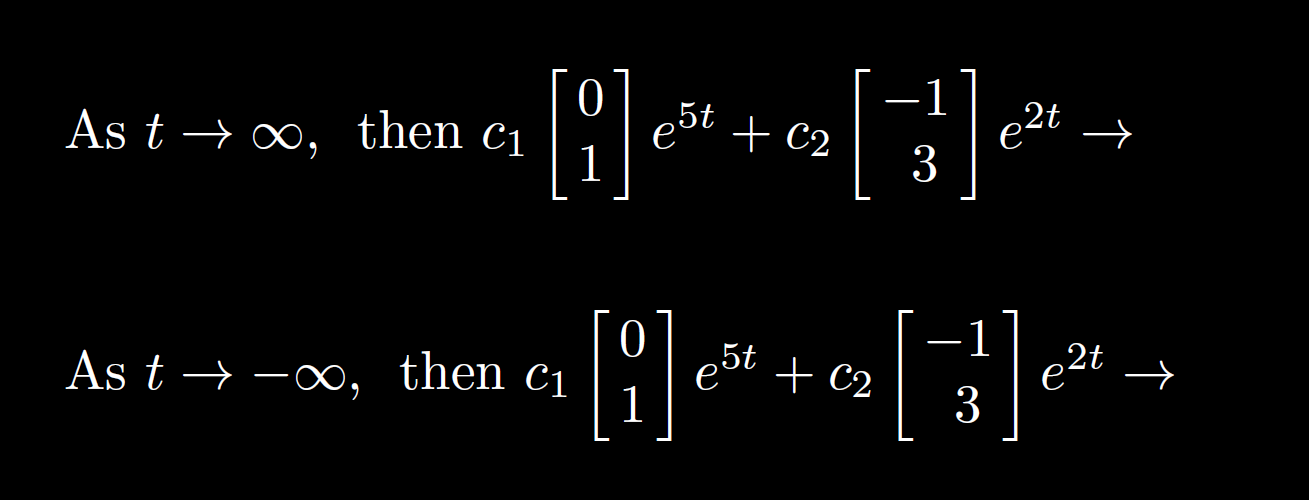 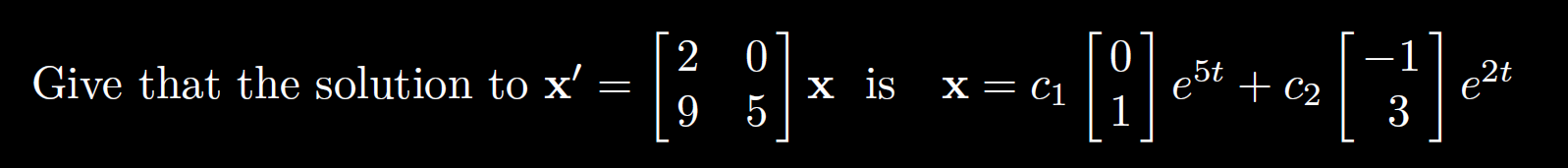 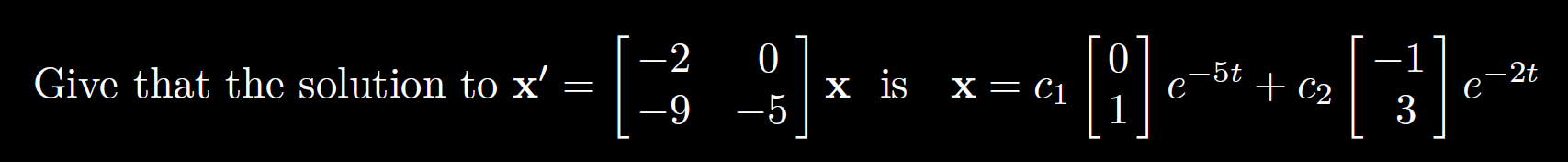 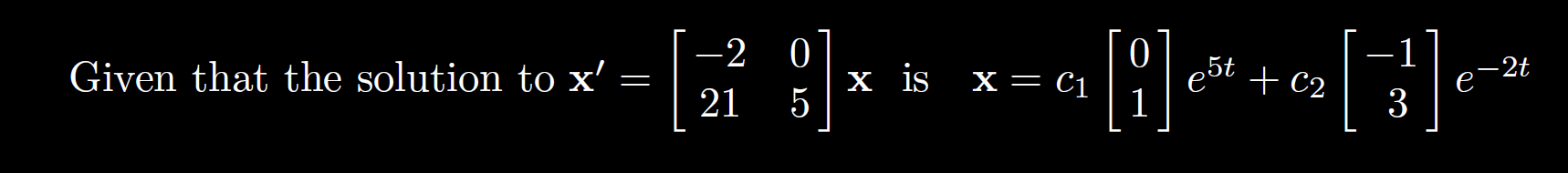 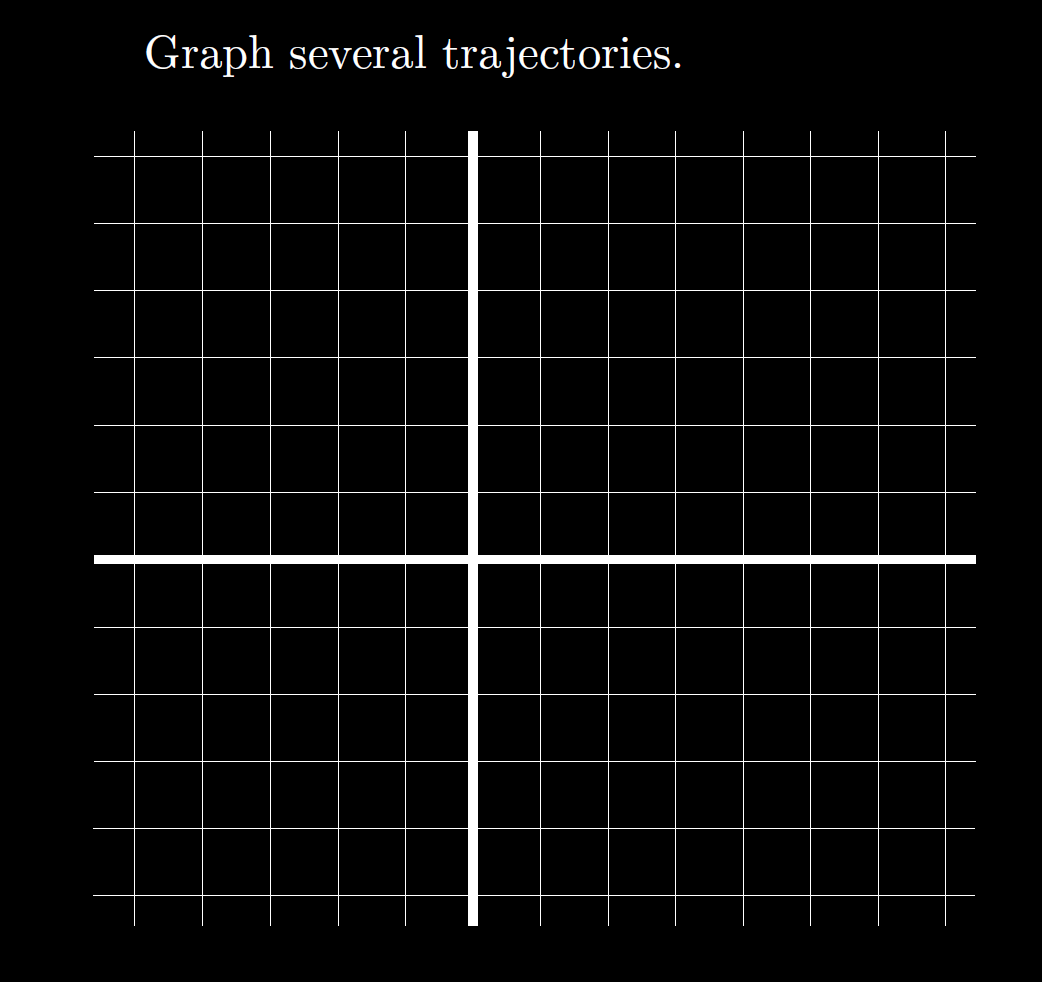 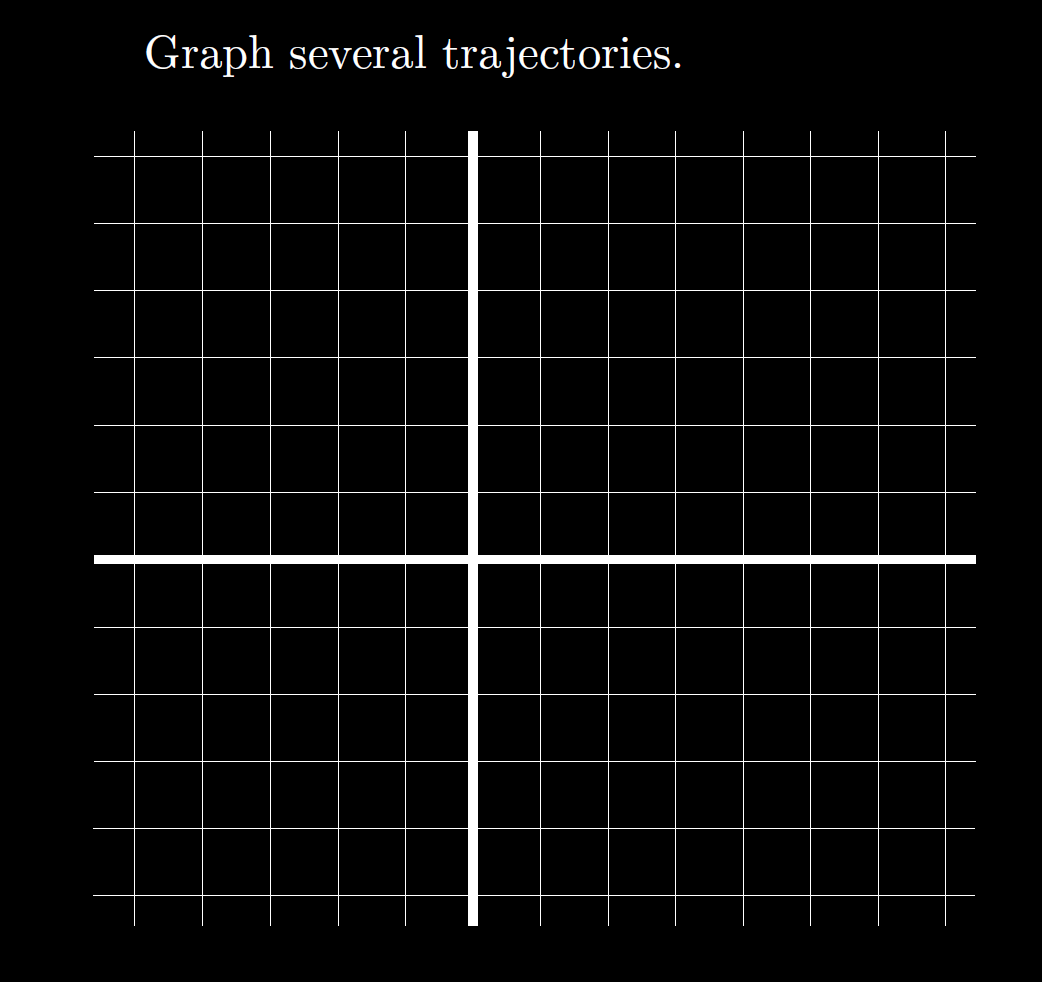 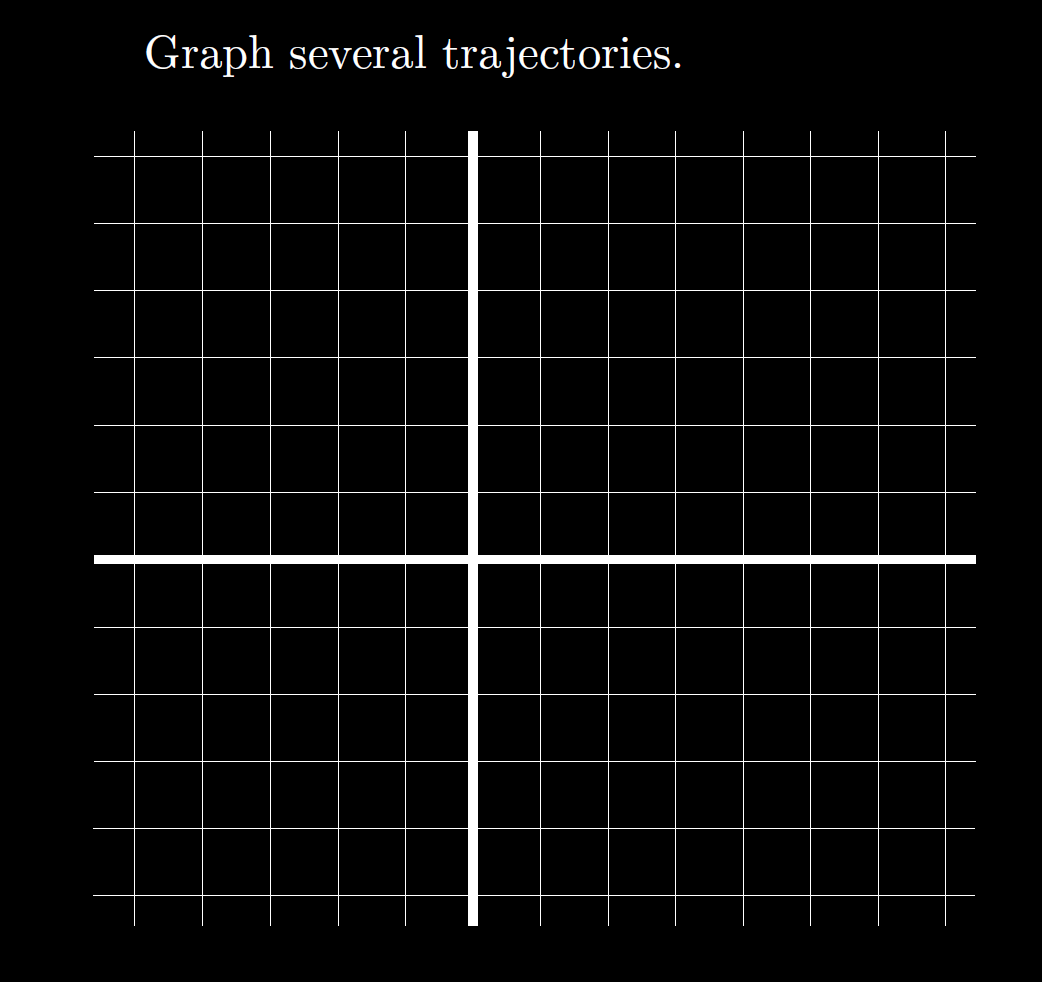 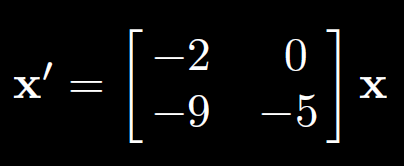 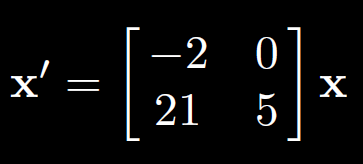 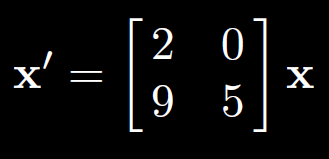 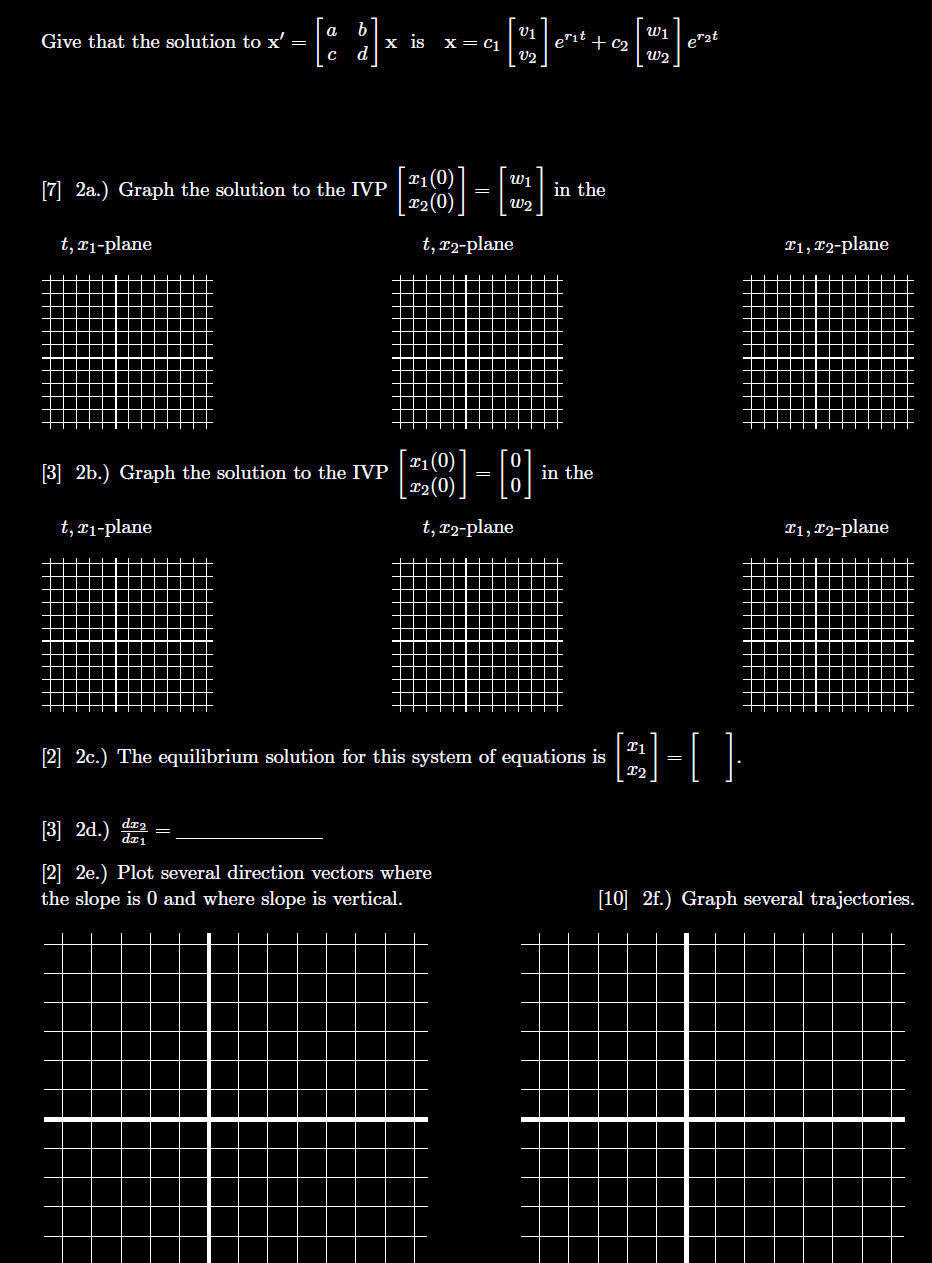 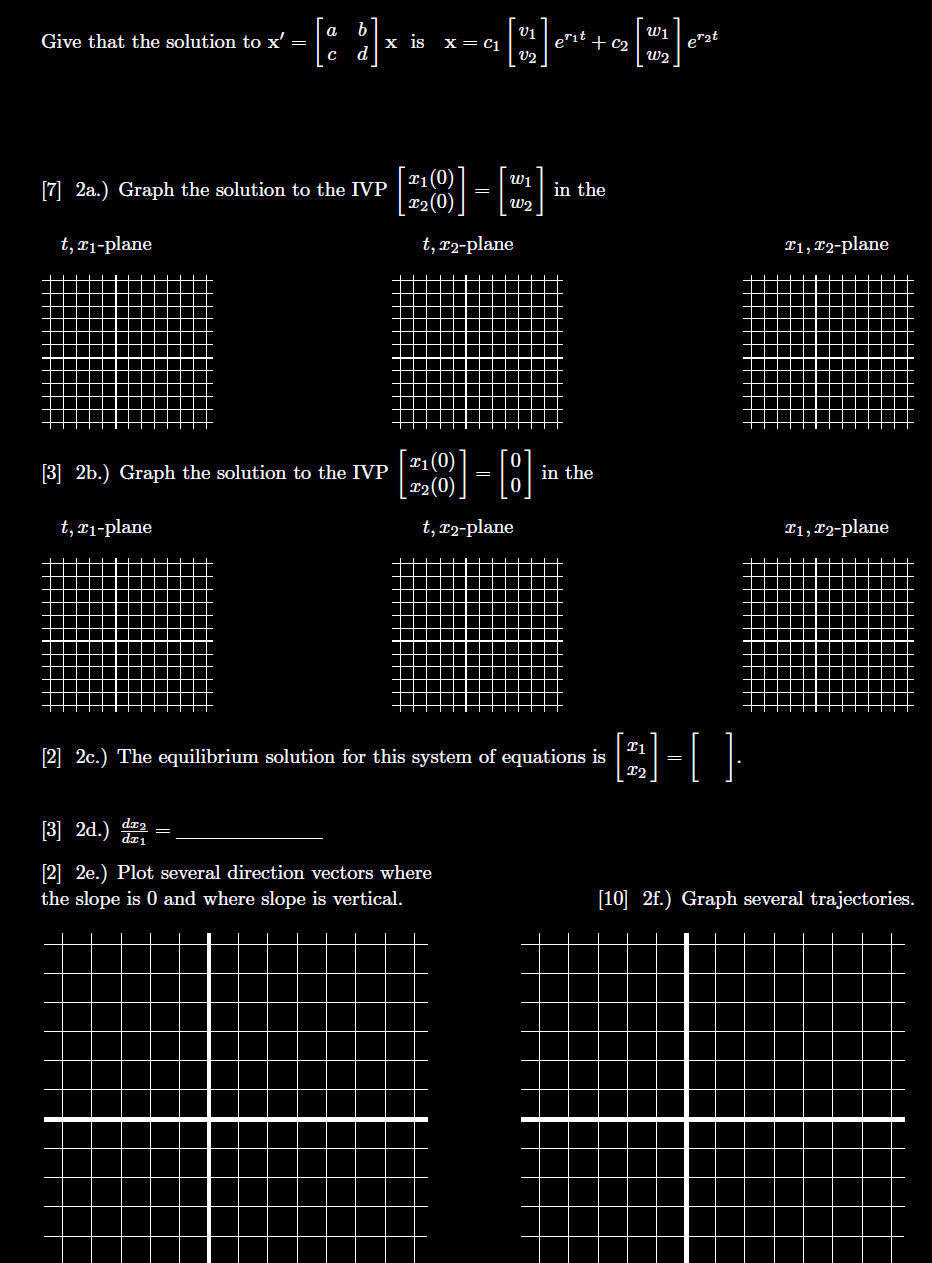 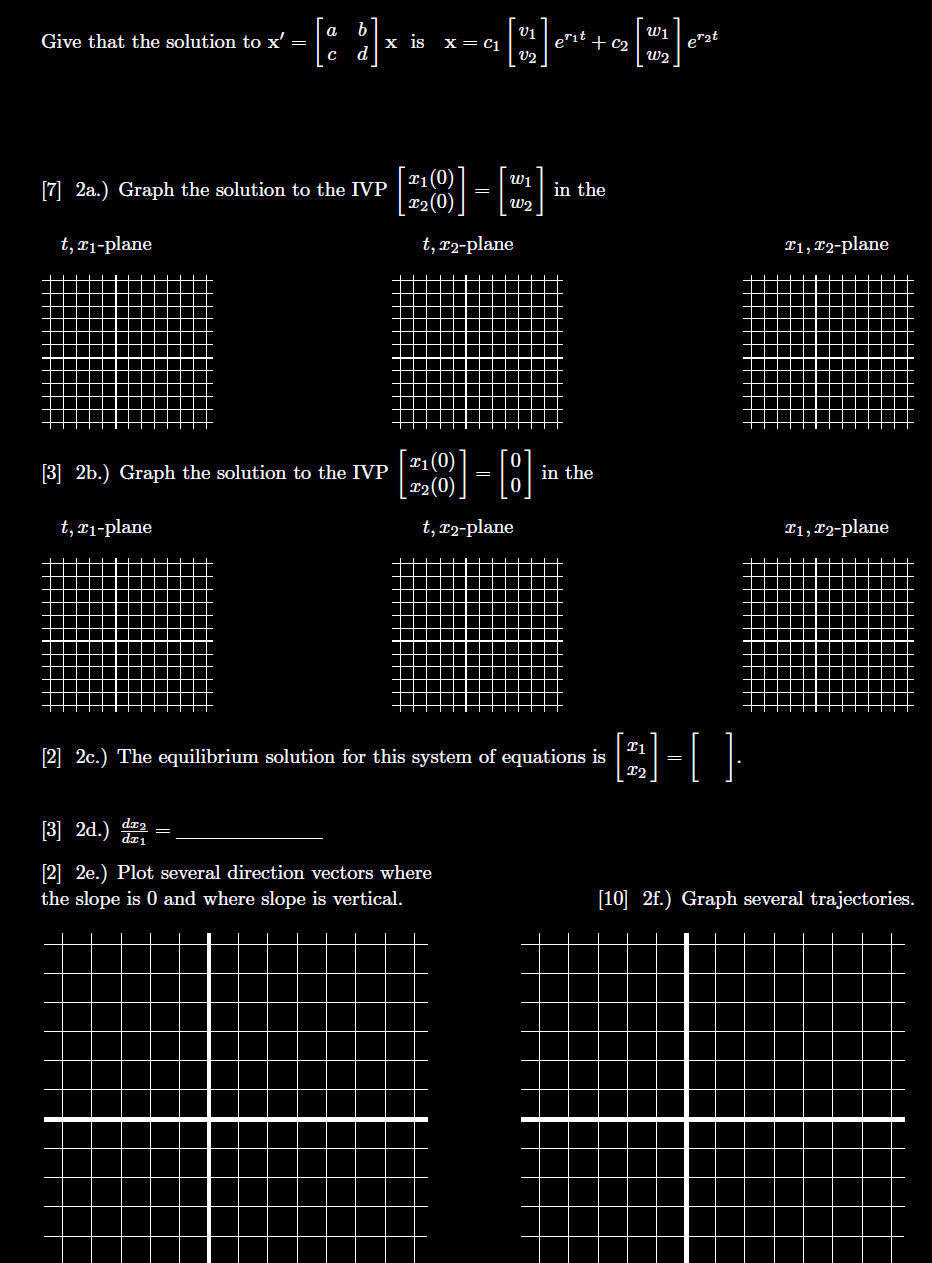 7.8:  Repeated root case

2x2 system of equations:  Need 2 linearly independent solutions
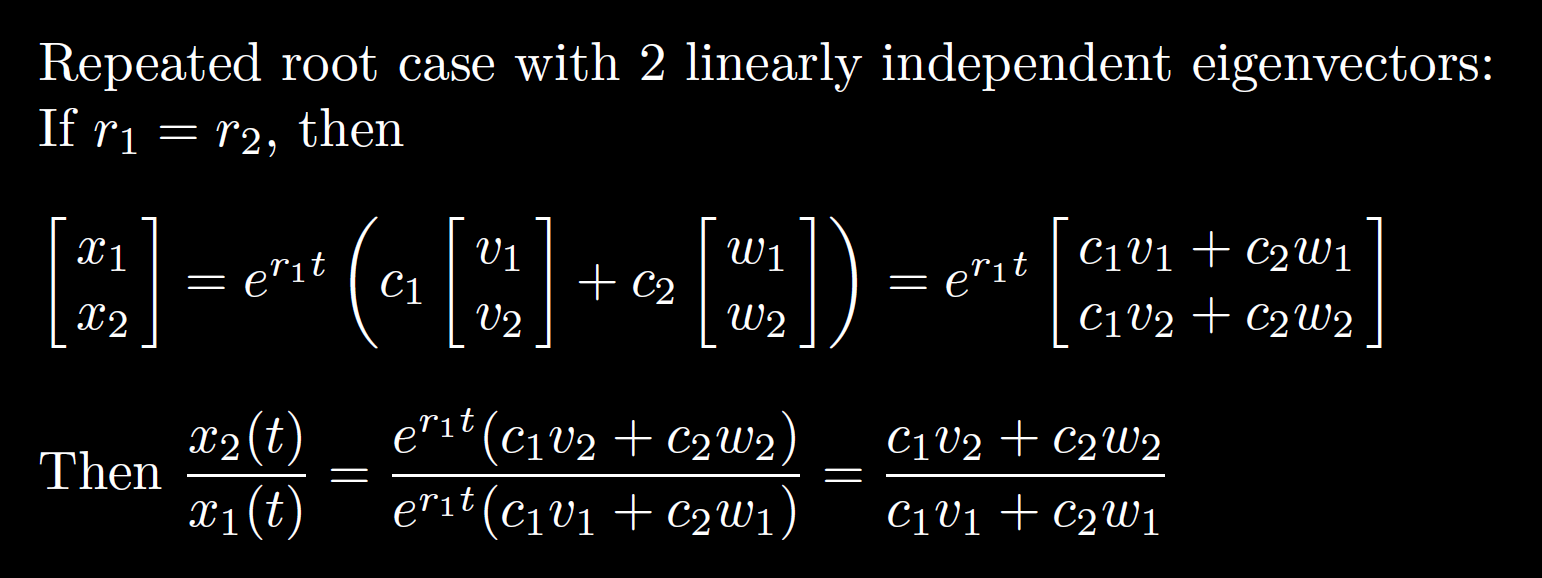 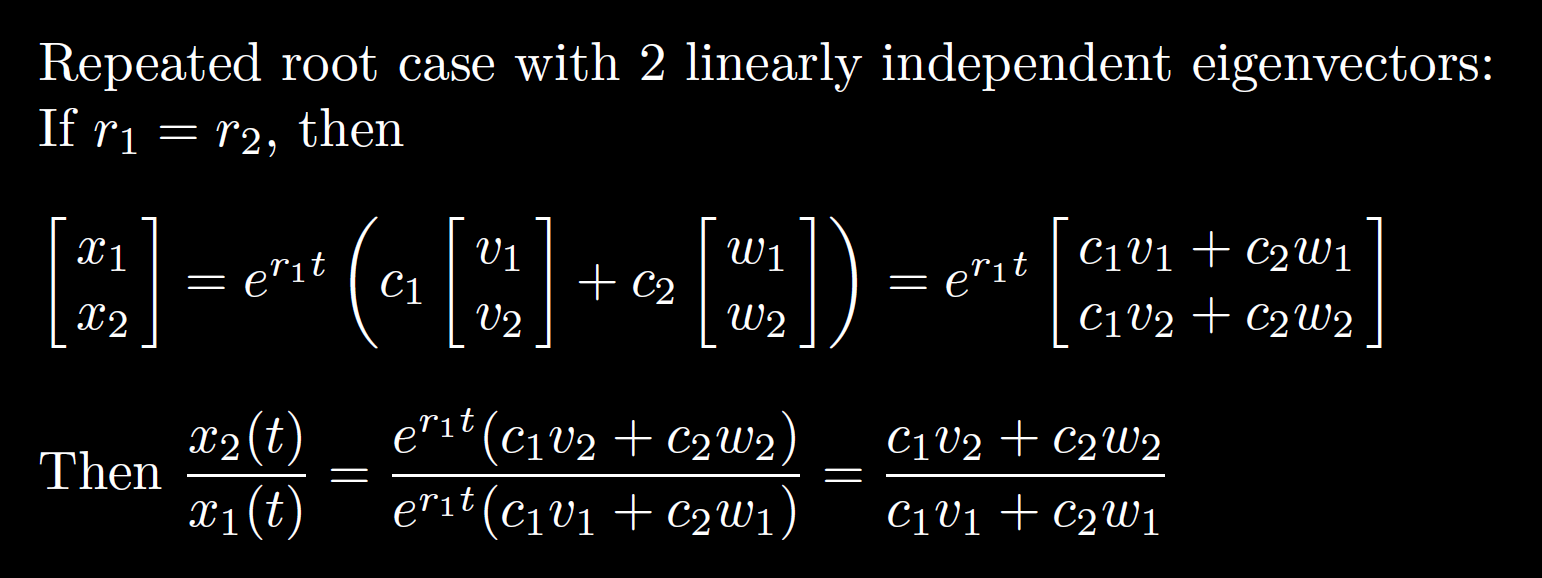 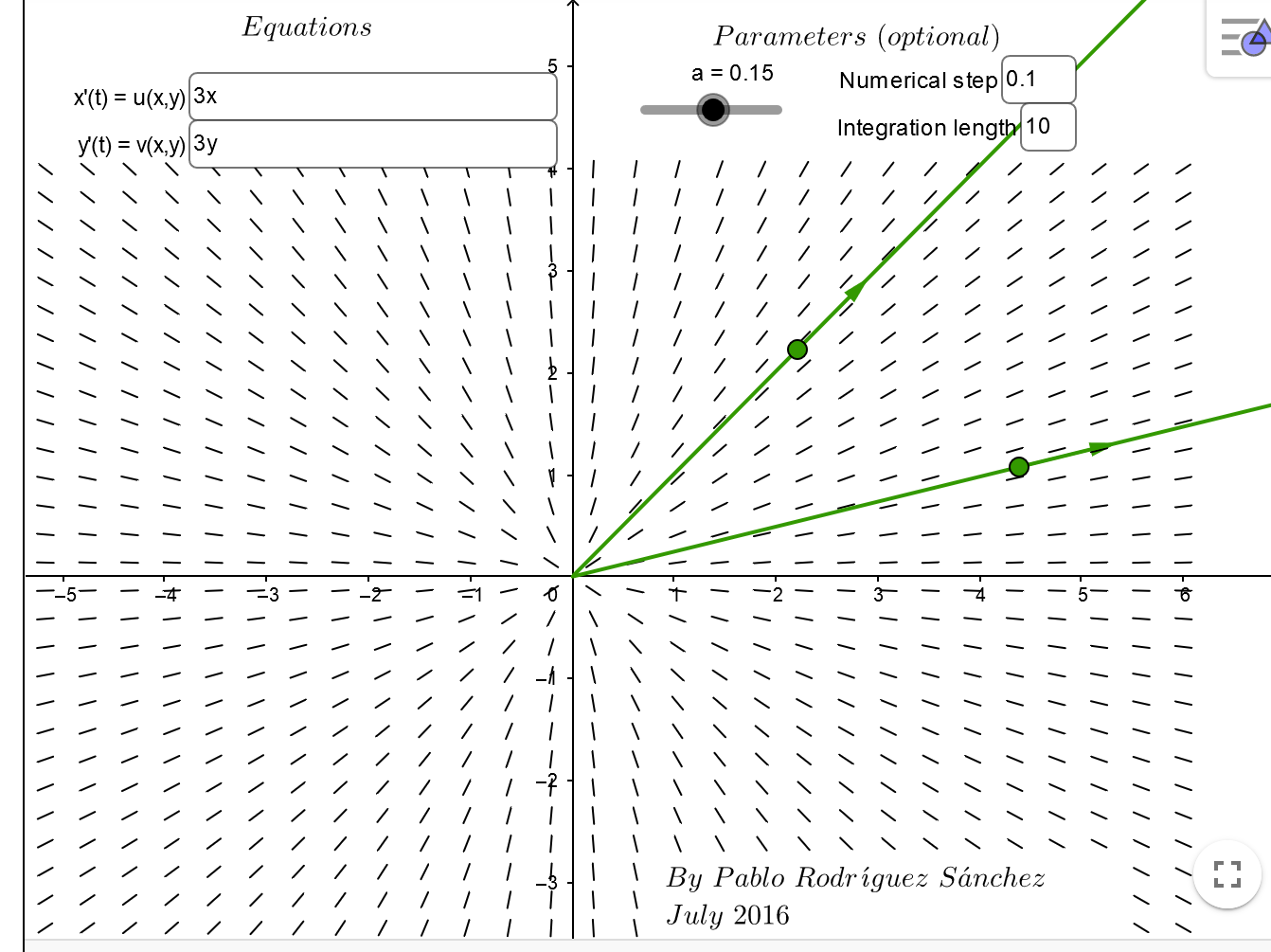 https://www.geogebra.org/m/abg8NJzF
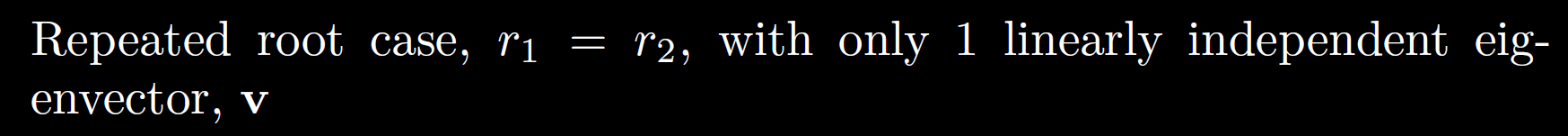 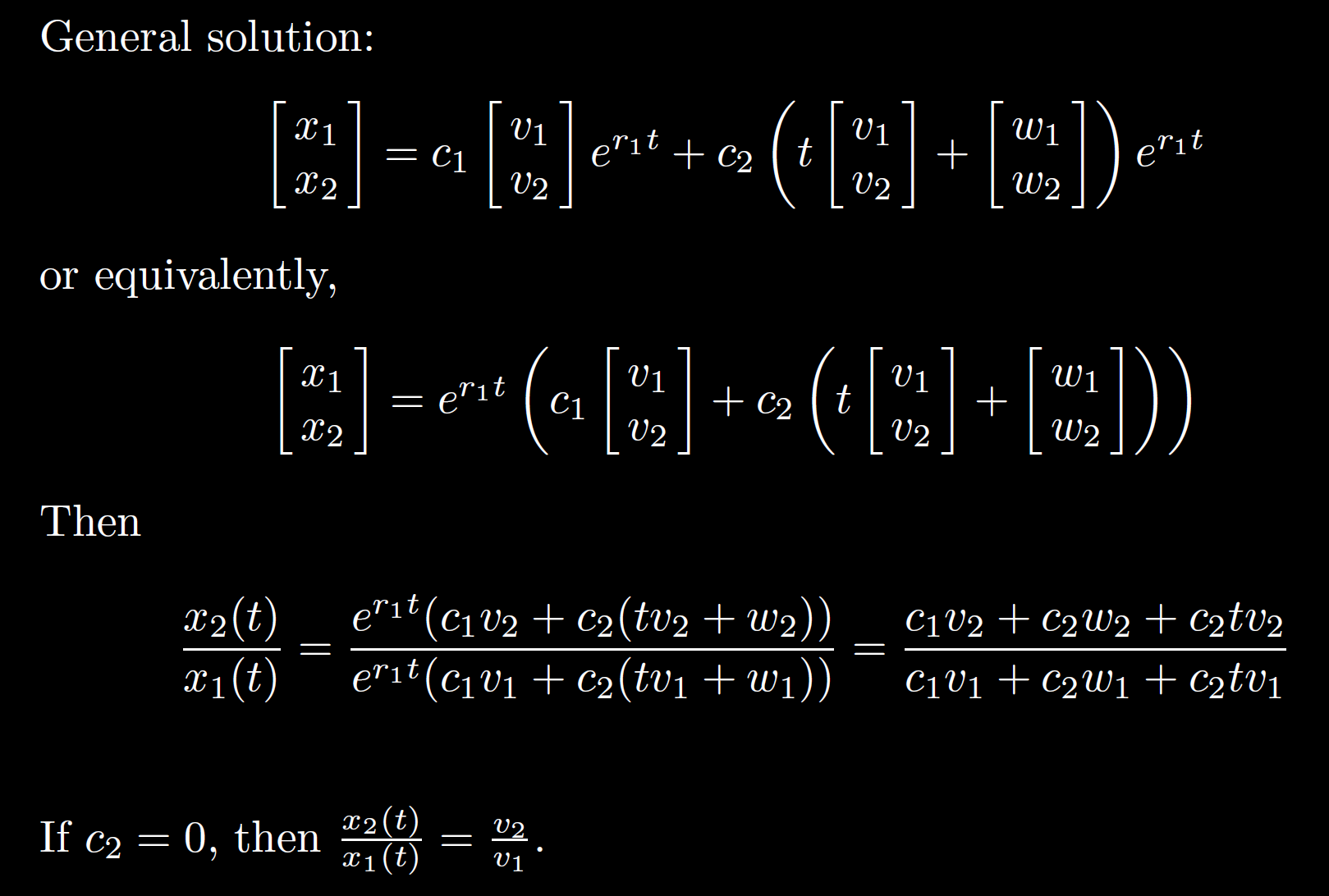 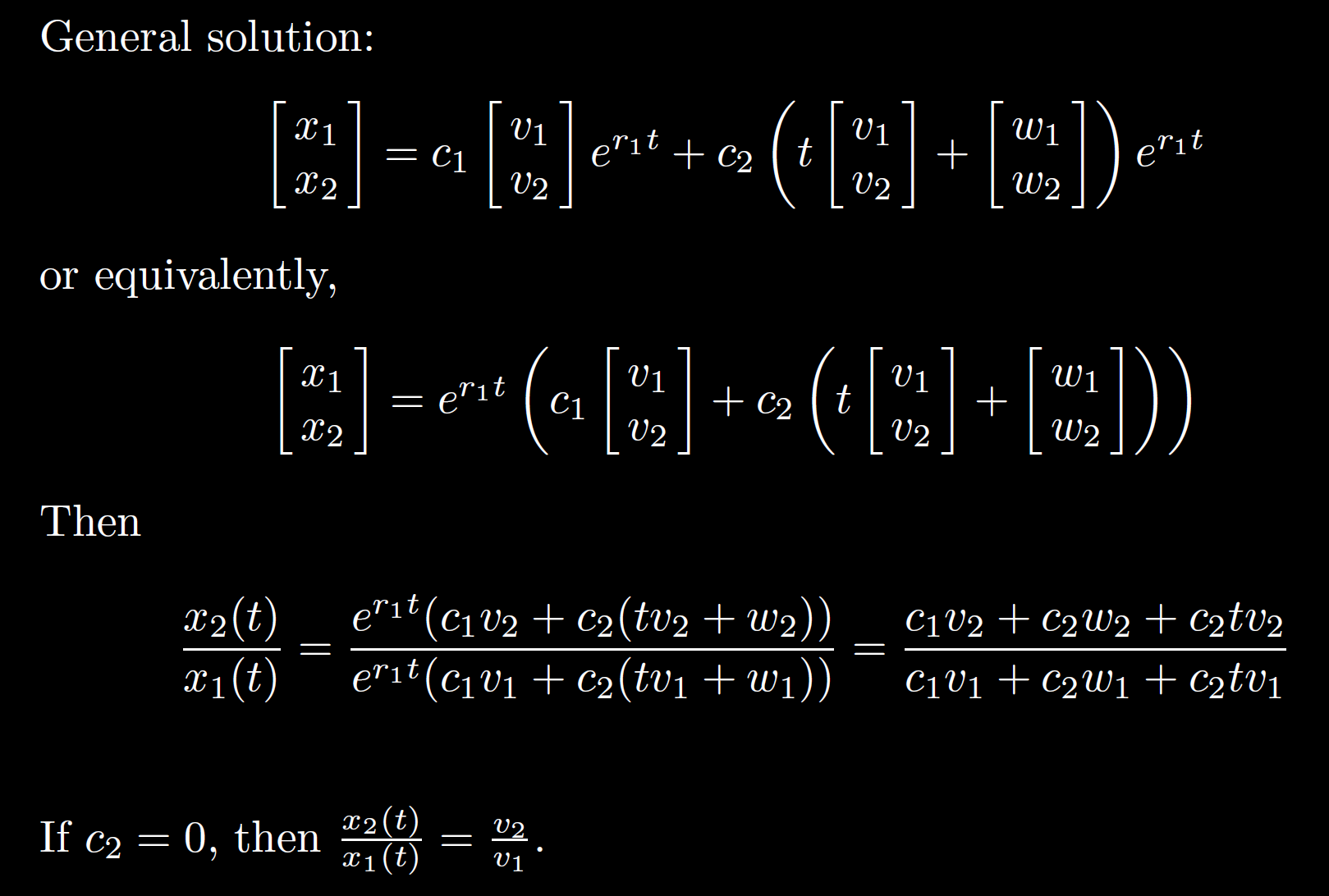 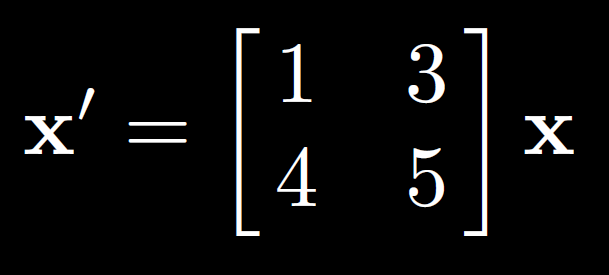 7.7:
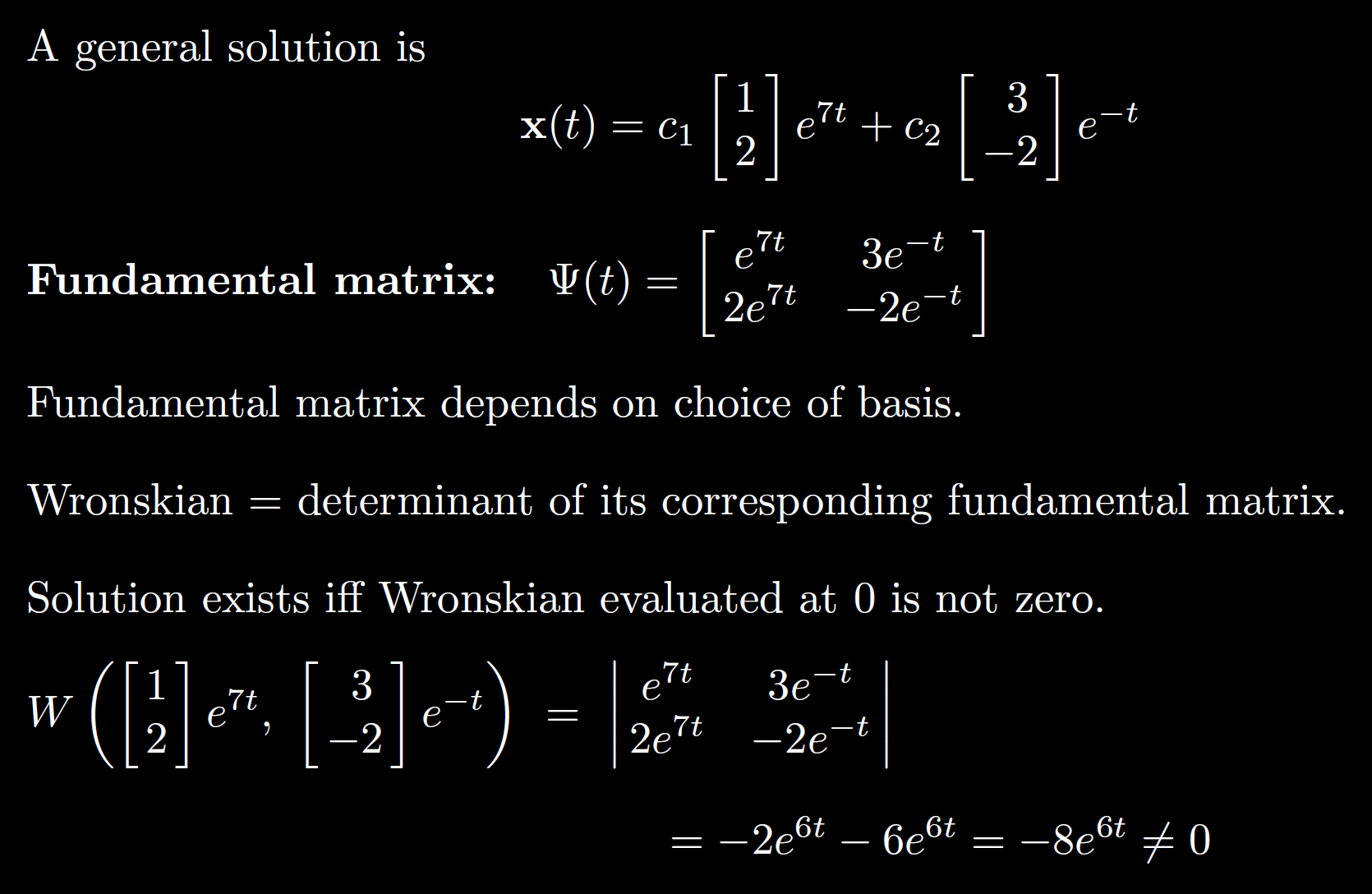 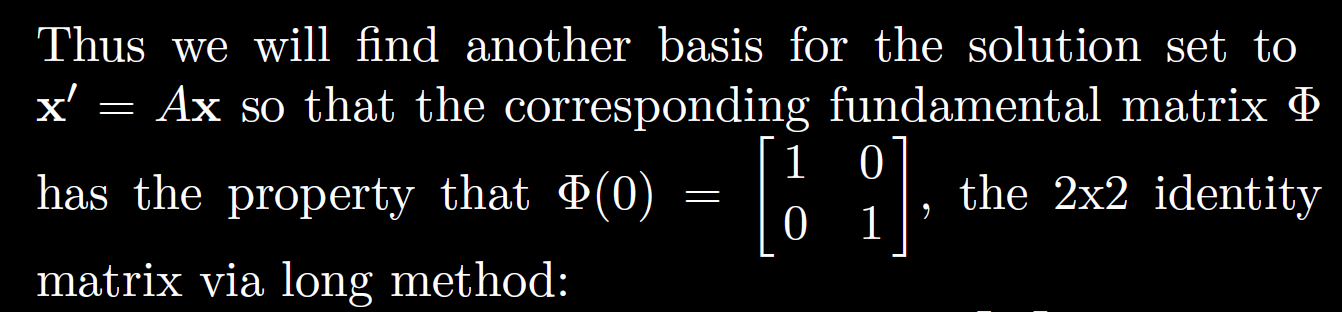 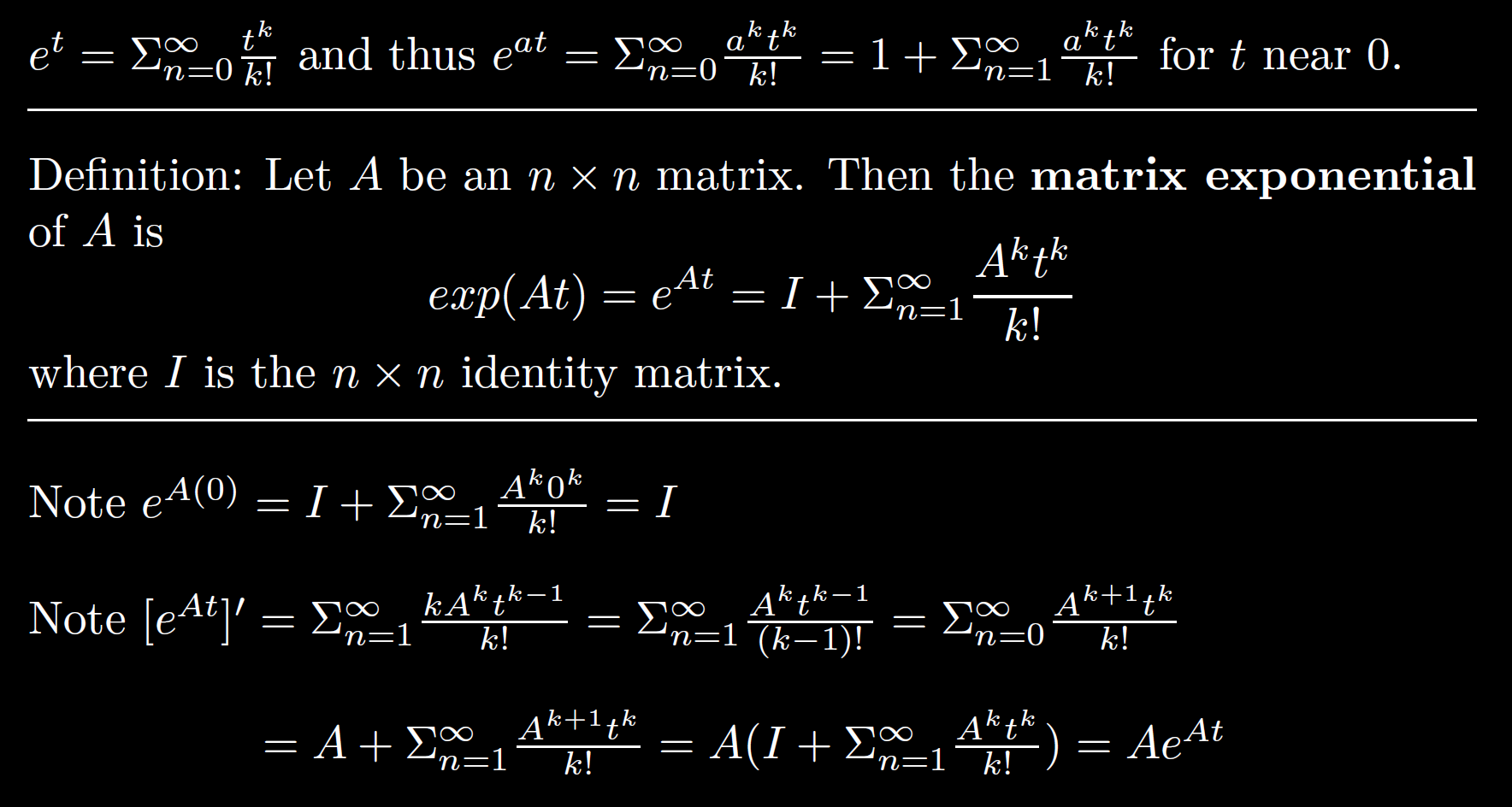 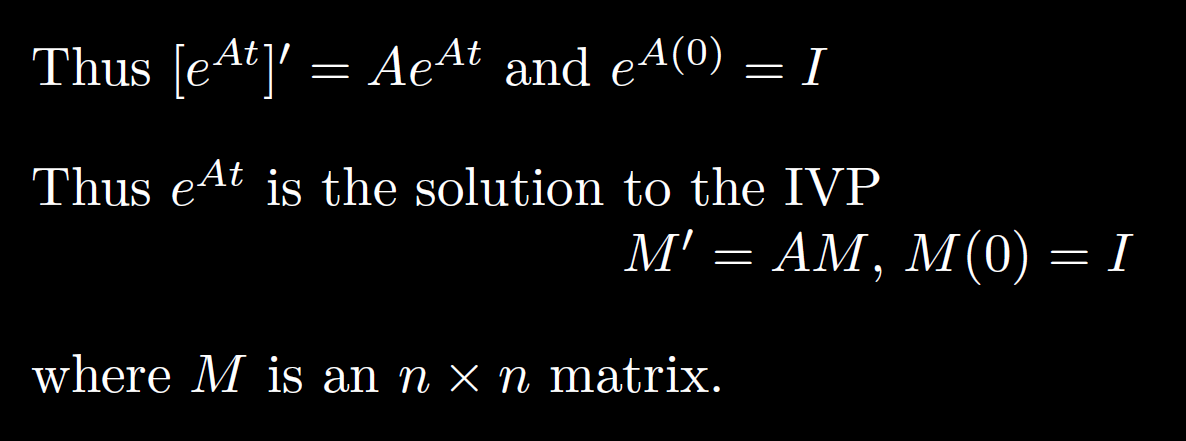 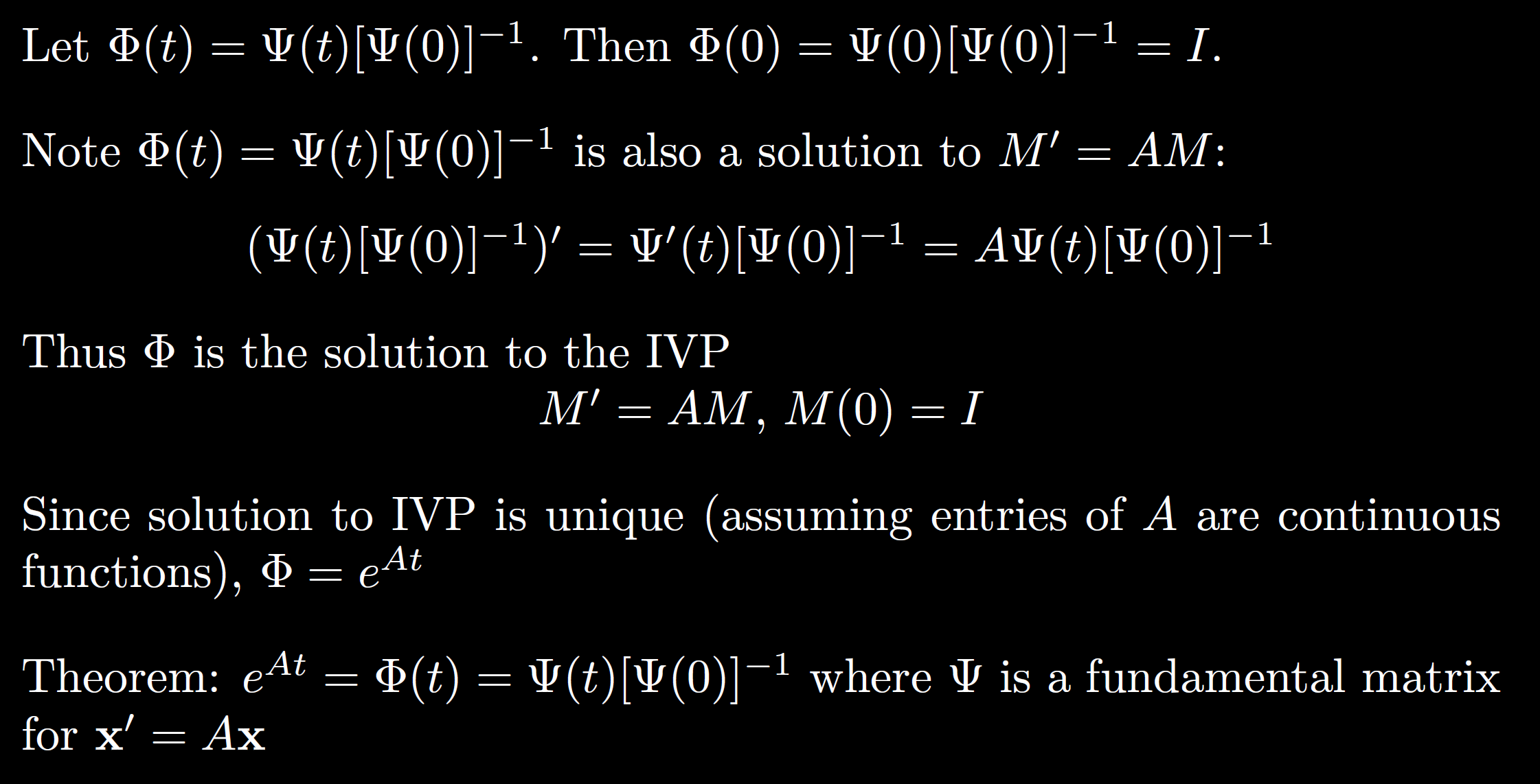